Tālizpētes tehnoloģiju izmantošana uzraudzības vajadzībām Latvijā
Attālā izpēte AS “Latvijas valsts meži”  no pamatkartēm līdz datiem
Agnis Rečs, Andrejs Zubaničs
AS ″Latvijas valsts meži″
Biznesa sistēmu risinājumi
12.04.2023
Pamatkartes un FONA KARTES
LVM darbinieki ikdienā lieto GEO WEB lietotni, kur iespējama pilnīga ar meža procesiem saistīto datu pārlūkošana un rediģēšana. 
Iekšējā lietošanā šobrīd darbiniekiem pieejamas 44 pamatkartes un fona kartes:
Pamatkartes (LVM fona karte, OSM, JS Baltija, LĢIA kartes, PSRS topogrāfiskā karte u.c.)
Pamatdati (mežaudžu plāns, daļplāns, kvartāra nogulumu un augšņu karšu slāņi)
Attālās izpētes datu slāņi:
Optiskie rastra dati
No ALS datiem atvasinātie produkti
2
12.04.2023
ortofoto
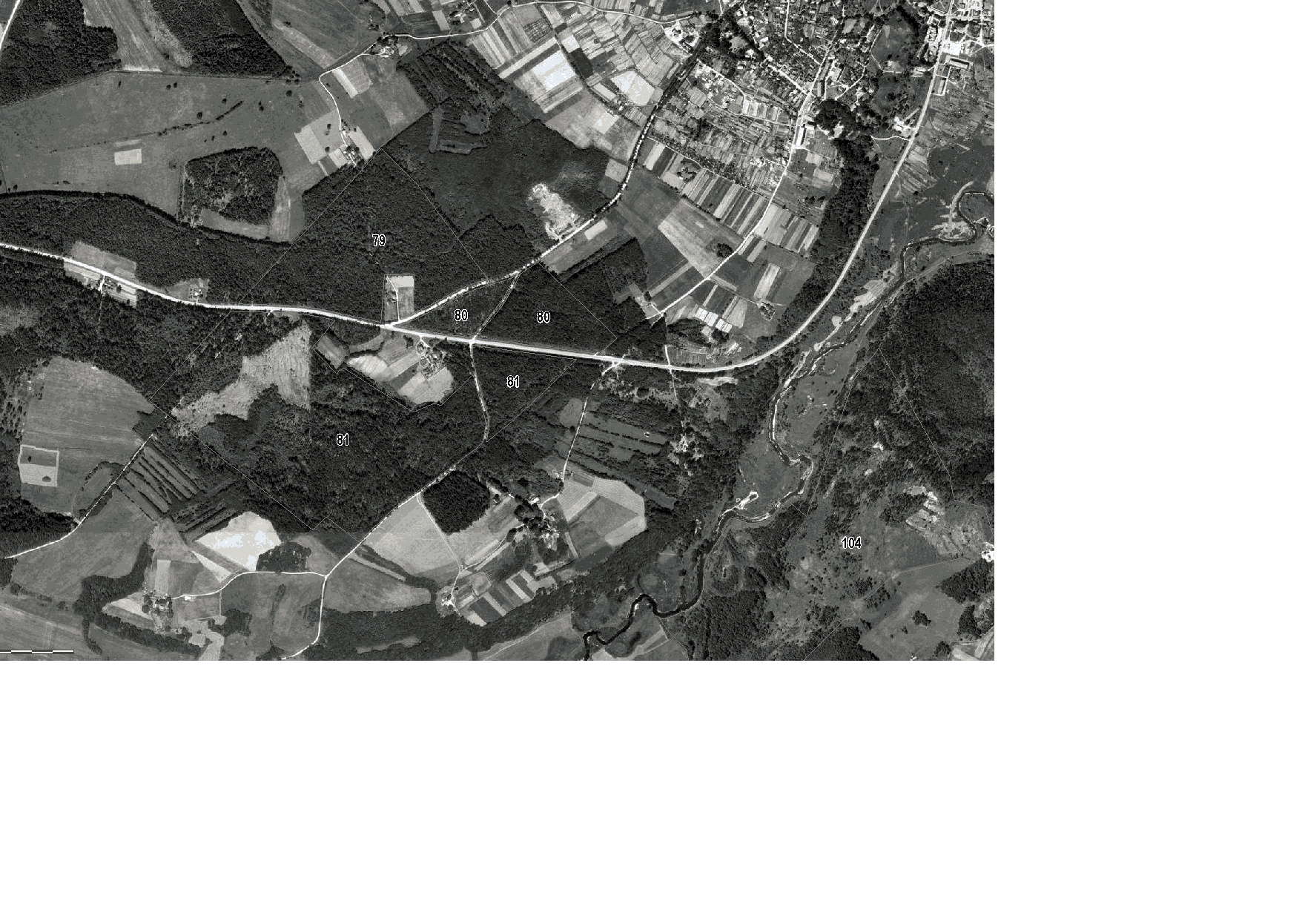 Cikliska ortofoto ieguve – reizi 3 gados, zināmi datumi
Dati iegūti 4 spektrālajos kanālos (RGB + CIR) 
Izšķirtspēja 0.25 m - 7. cikls, 0.2 m – 8. cikls
RGB, NIR, pēdējie arī NGR
3
12.04.2023
Fotoplāni
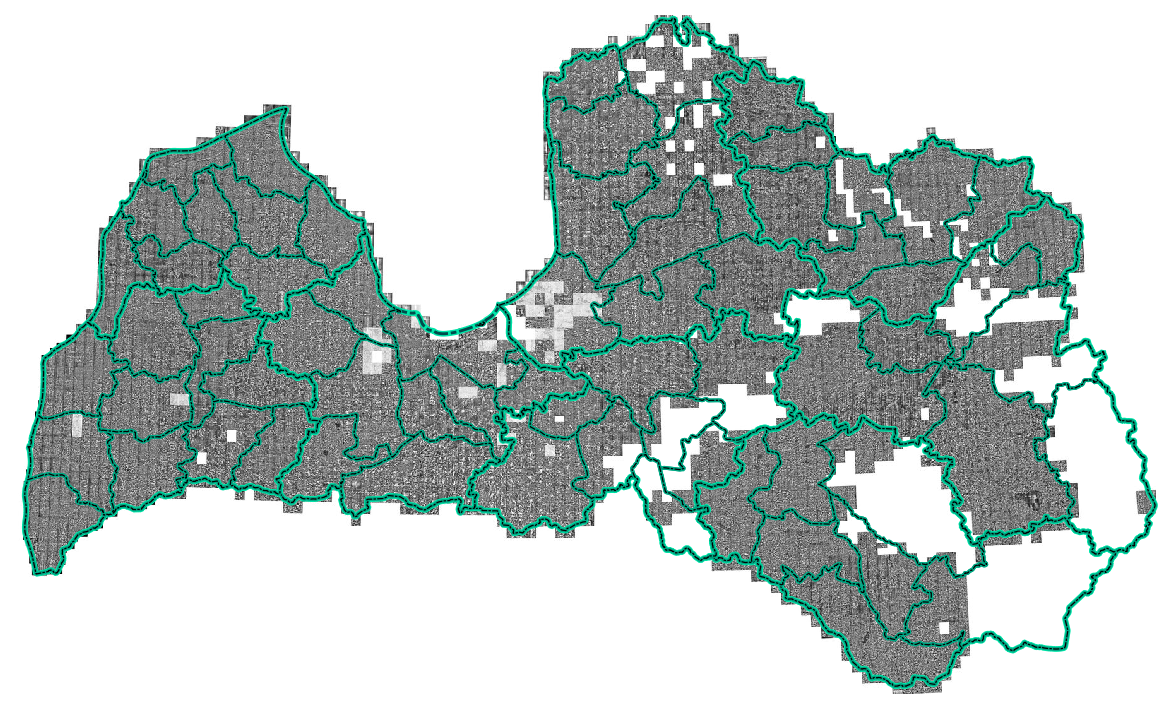 Fotoplāni kā aerofotogrāfijas slānis pirms ortofoto
Precīza ainu uzņemšanas informācija nav pieejama
Izmantota par pamatu masveida kadastra ierādīšanai 90-to gadu sākumā
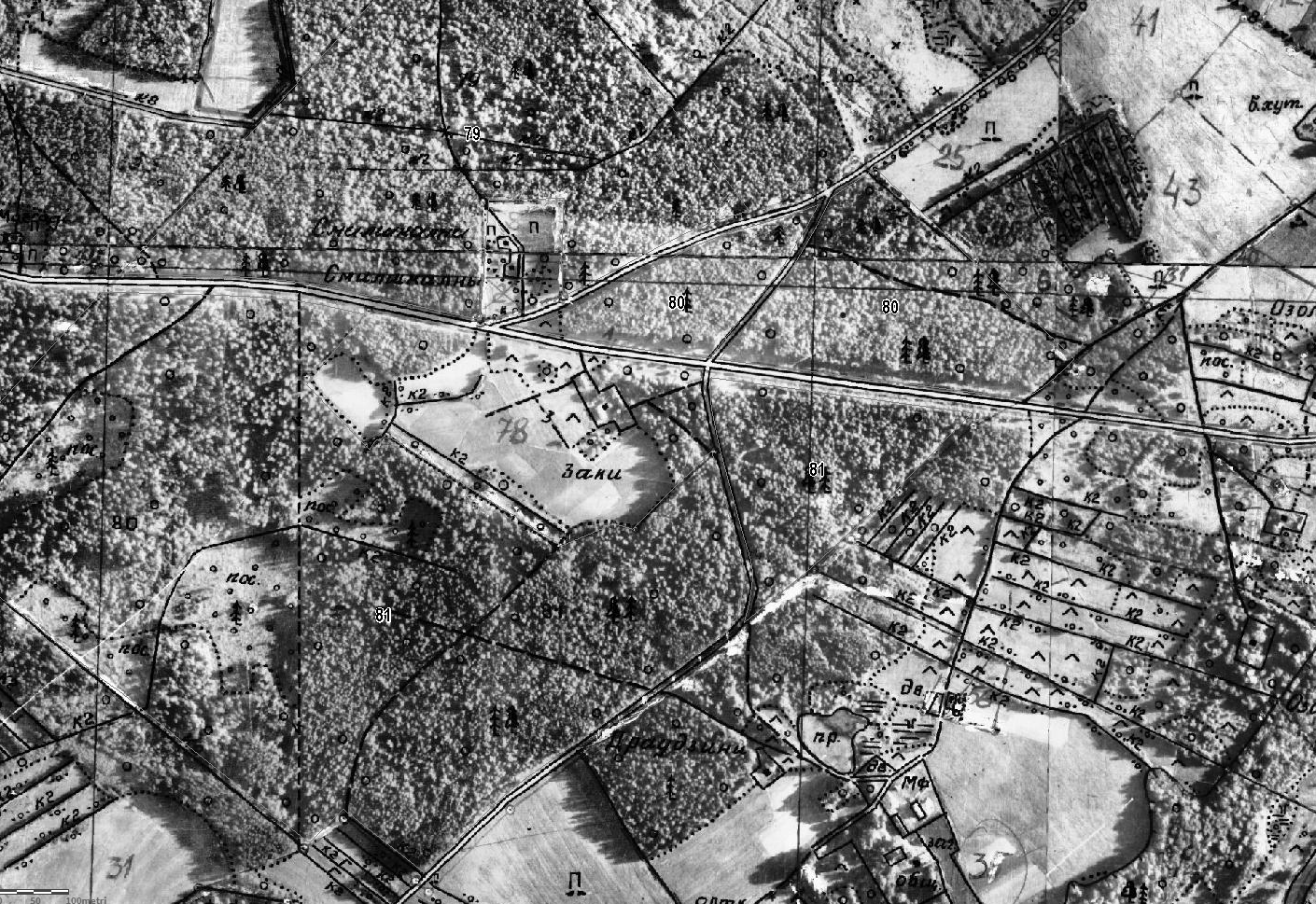 4
12.04.2023
[Speaker Notes: 70. - 80. gadi + 90.gadu sākuma kadastrs.]
Satelītattēli
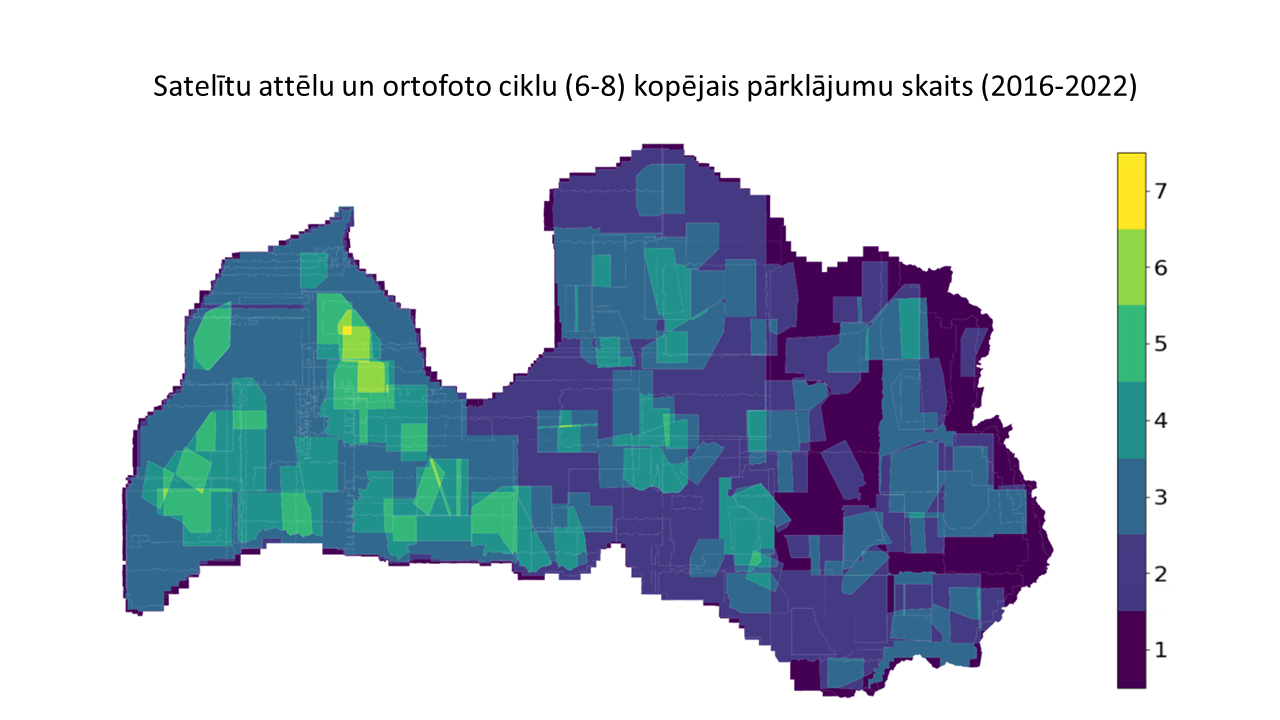 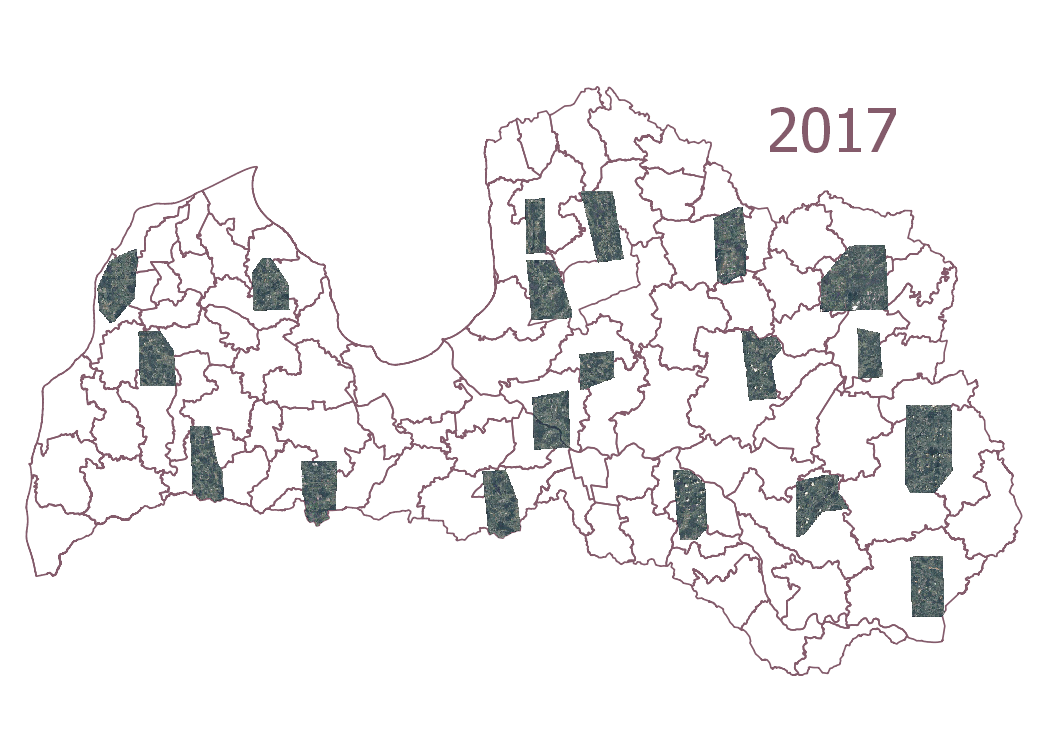 WorldView/GeoEye/Kompsat
Pieejami RGB, NIR un sagatavošanā arī NGR
Zināms datums
Izšķirtspēja 0,5 m
Vietām var būt jaunāki dati, kā OF, kas daļēji aizvieto lēno OF uzņemšanu
5
12.04.2023
[Speaker Notes: Vai ir nepieciešami 2021. gada dati? Vai šis serviss tiek izmantots?]
Sentinel-2 vasaras mozaīkaS
Pikseļu vērtību statistikas aprēķināšana ar geomediānas metodi
Labi izsekojamas pārmaiņas gada griezumā
Aprēķini Baltijas valstīm, 10 spektra joslām visā Sentinel-2 novērojumu periodā
Dati izmantojami kā reference citu problēmu risināšanā
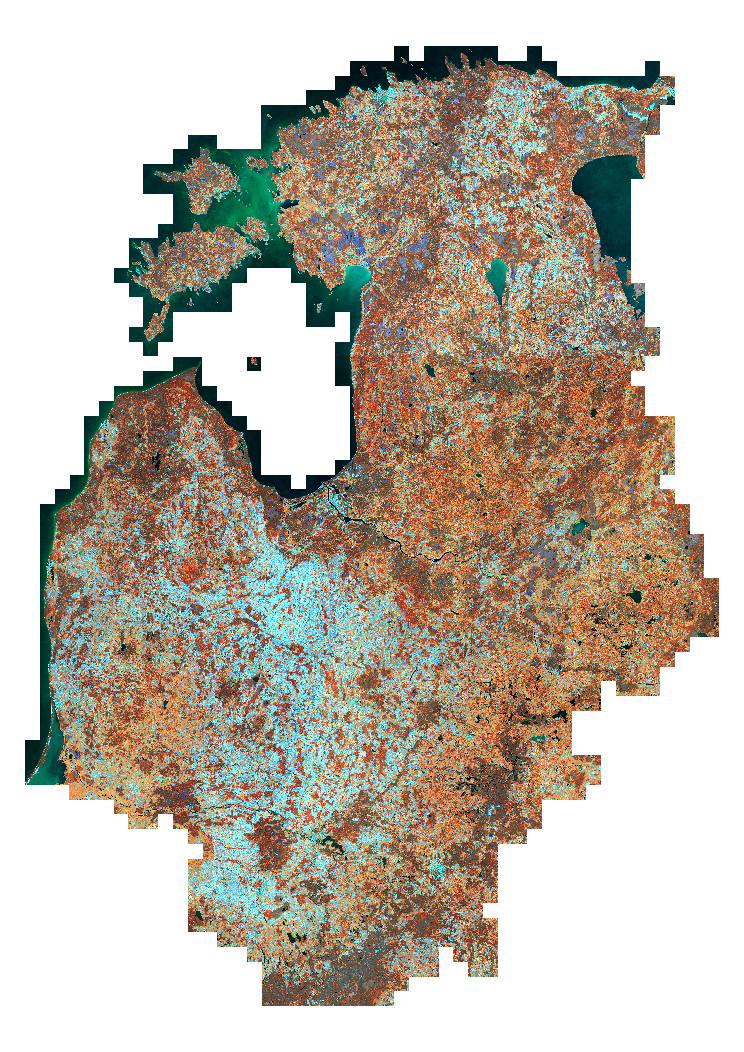 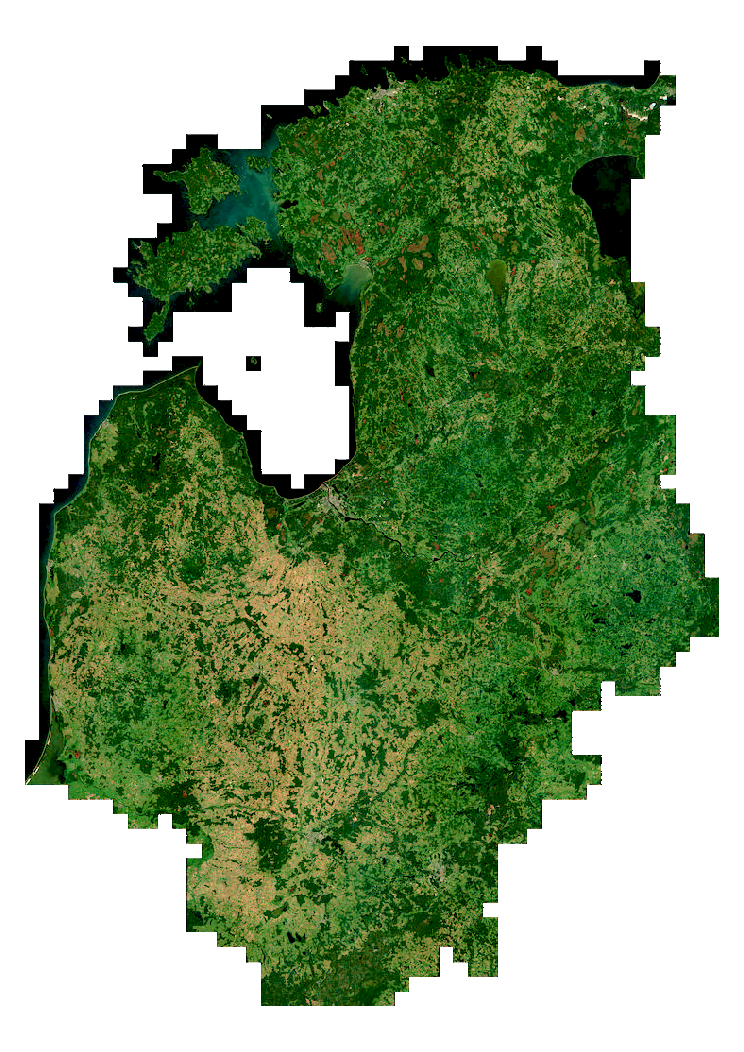 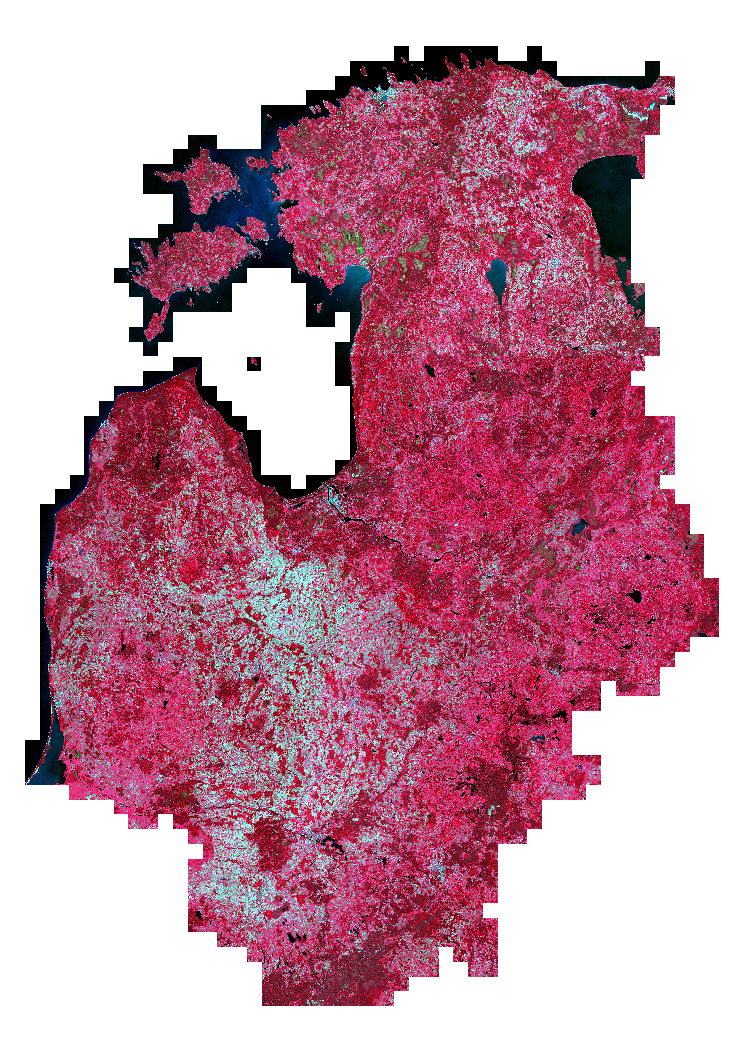 6
12.04.2023
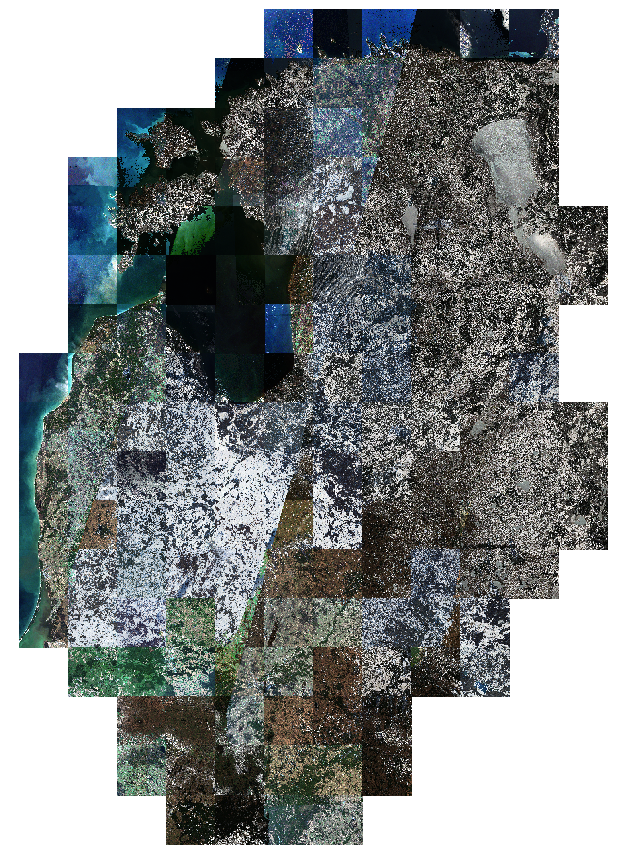 SENTINEL-2  AKTUĀLĀ MOZAĪKA
Regulāri atjaunota mozaīka no attēliem, kuros mākoņu daudzums mazāks par 10%
Sezonai aktuāli references dati - situācija lauksaimniecības un mežu zemēs, sniega segas esamība, applūšana, ledus stāvoklis, sanešu plūsmas u.c.
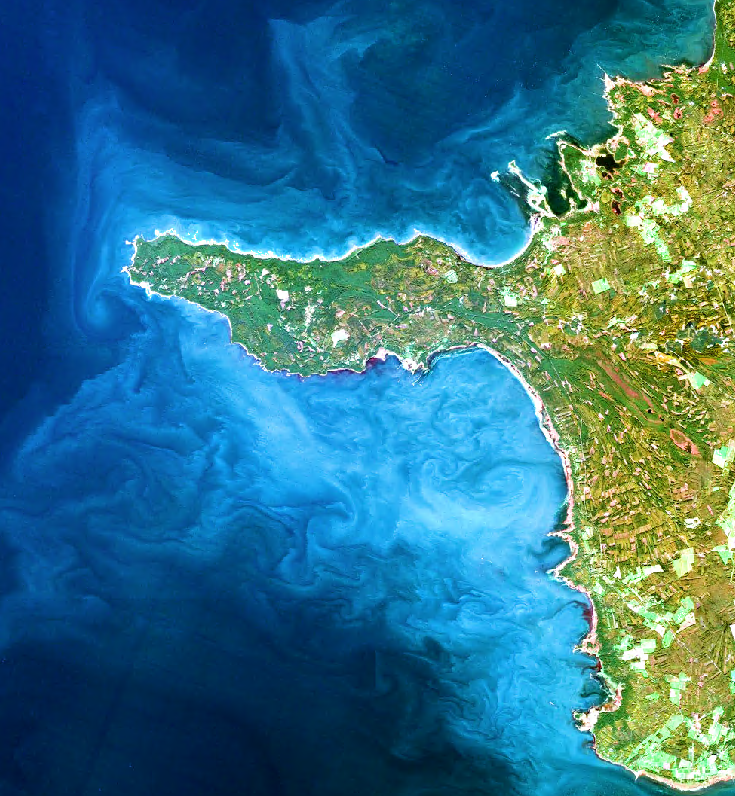 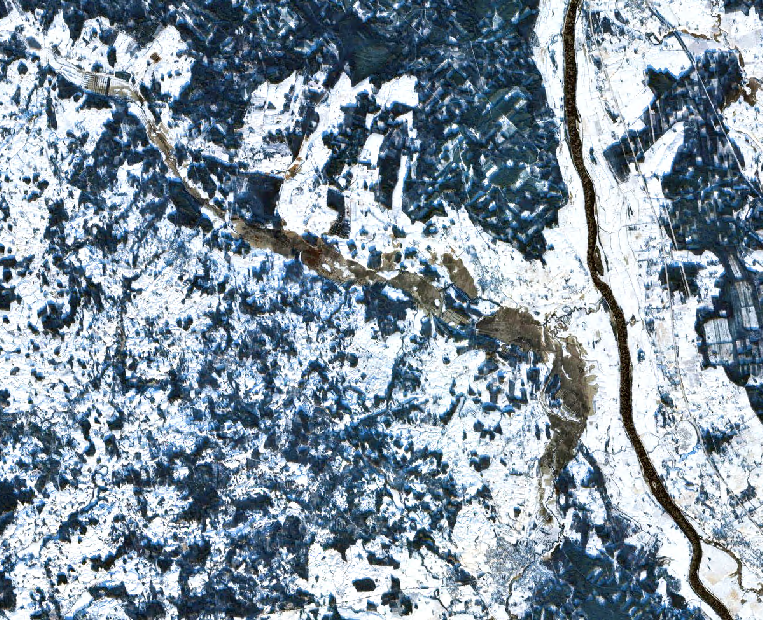 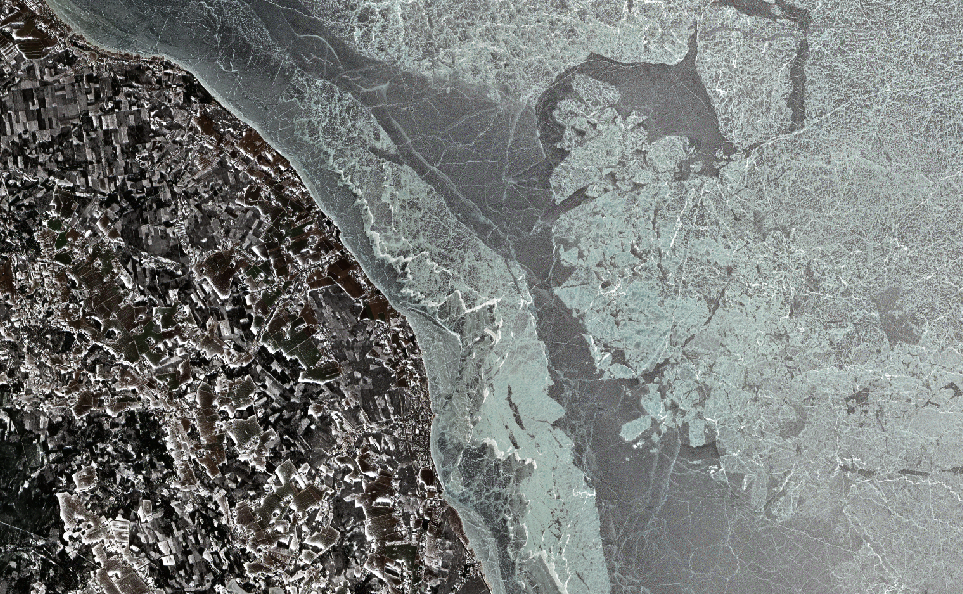 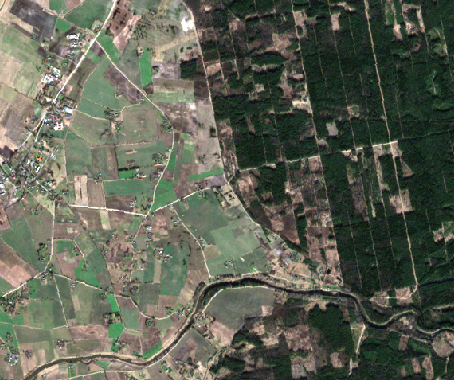 7
12.04.2023
ALS (liDAR) produkti
Zemes reljefa modelis (DTM)
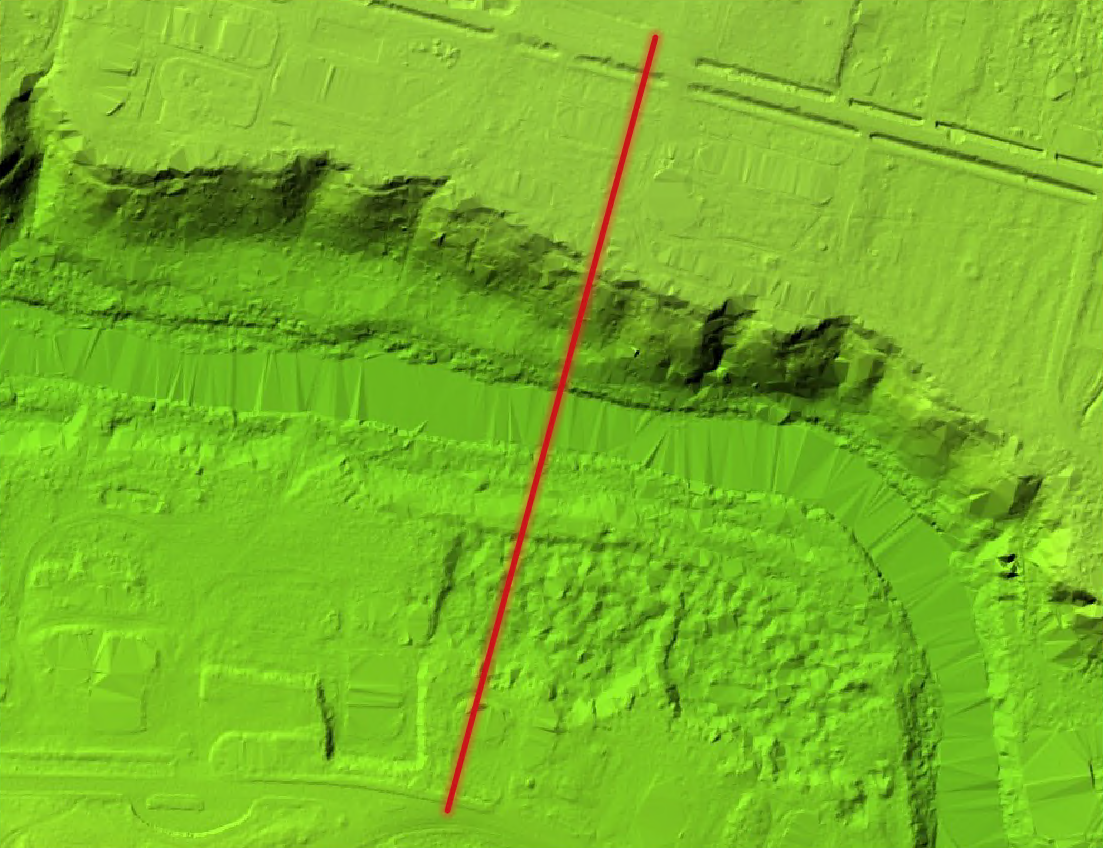 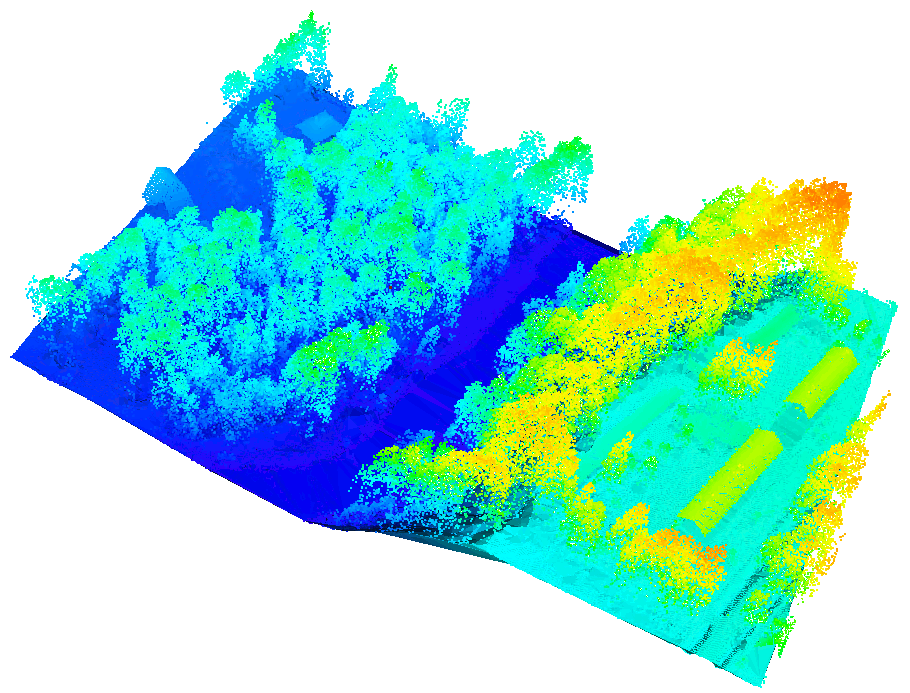 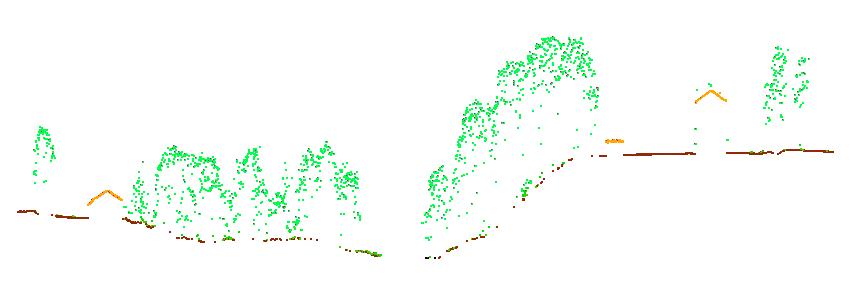 8
12.04.2023
ALS (liDAR) produkti
Virsmas modelis (DSM)
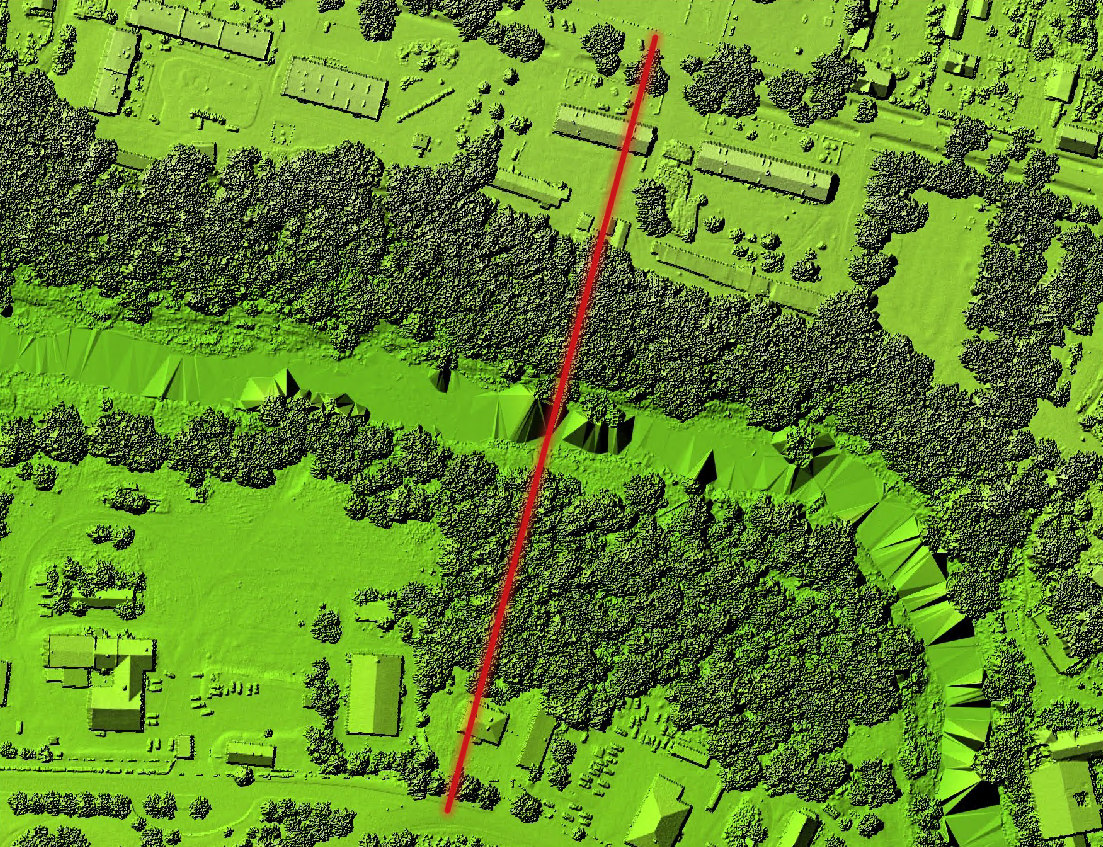 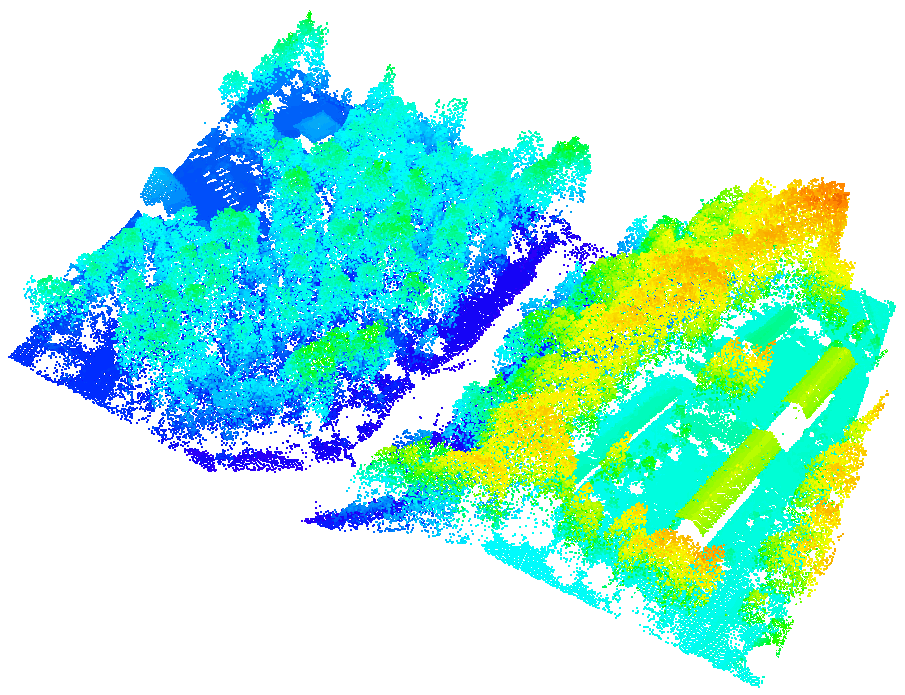 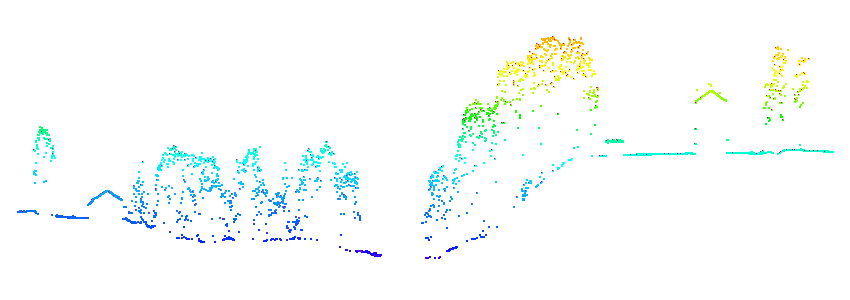 9
12.04.2023
ALS (liDAR) produkti
Veģetācijas virsmas modelis (norm. augstuma modelis tikai veģetācijai virs 1.5 m)
Vainagu virsmas modelis – filtrēts veģetācijas virsmas modelis (gausa filtrs 3x3 round)
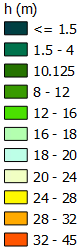 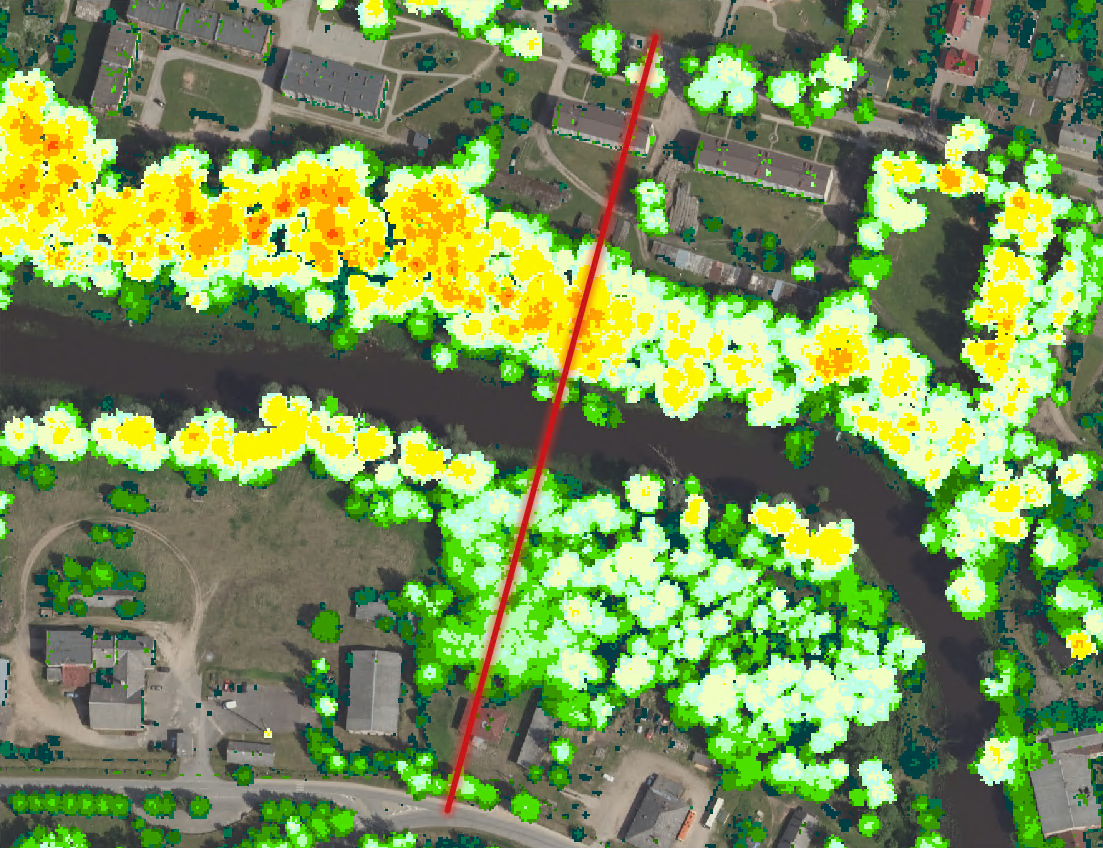 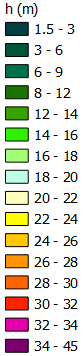 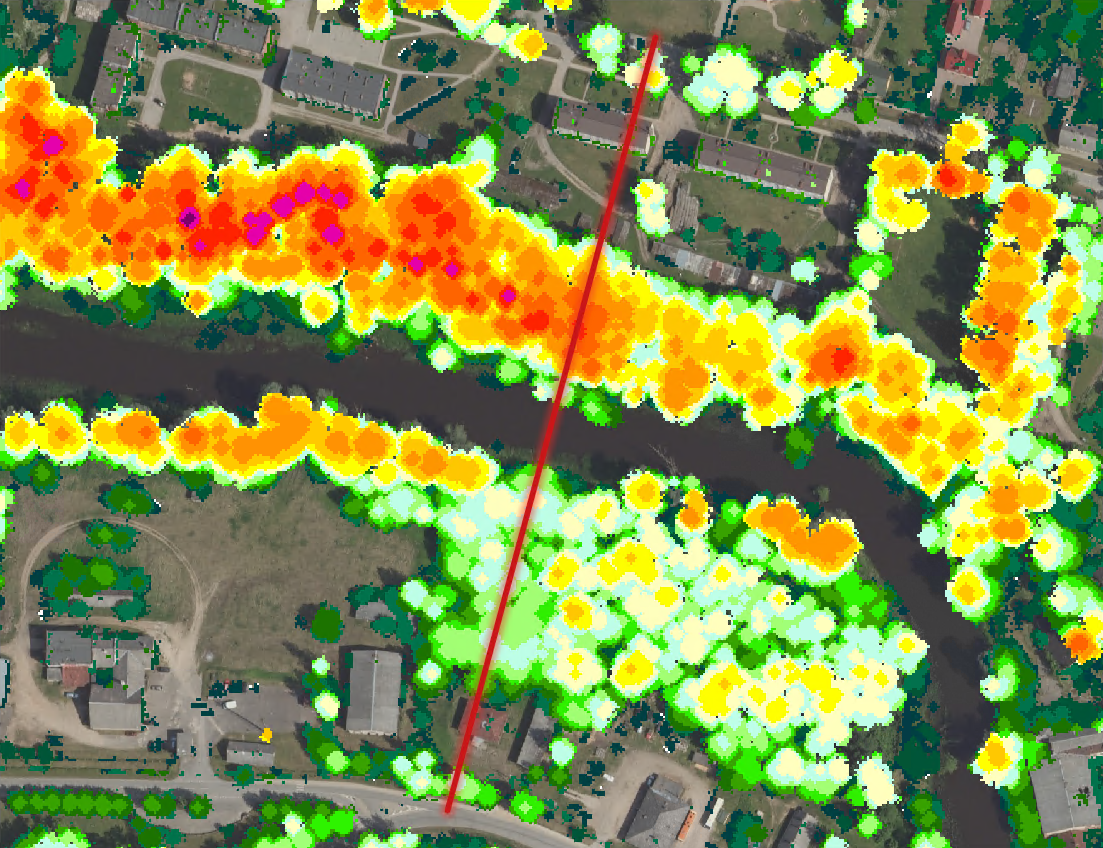 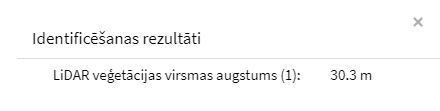 10
12.04.2023
[Speaker Notes: Papildus arī LiDAR augstuma starpības slānis.

Nogabalu konfigurācija
Koku augstuma vienmērīgums/nevienmērīgums nogabalā
Palīgmateriāls vidējā augstuma noteikšanā
Jāņem vērā LIDAR skenēšanas laiks!!! (manā gadījumā 2016. gada maijs)]
ALS (liDAR) produkti
Slīpuma modelis ar gradienta vektoriem, uzrāda krituma virzienu un slīpumu (enerģiju)
Izolīnijas (horizontāles), kombinēts reljefa vai nogāžu, vai reljefa un nogāžu slānis ar horizontālēm, gradienta vektori
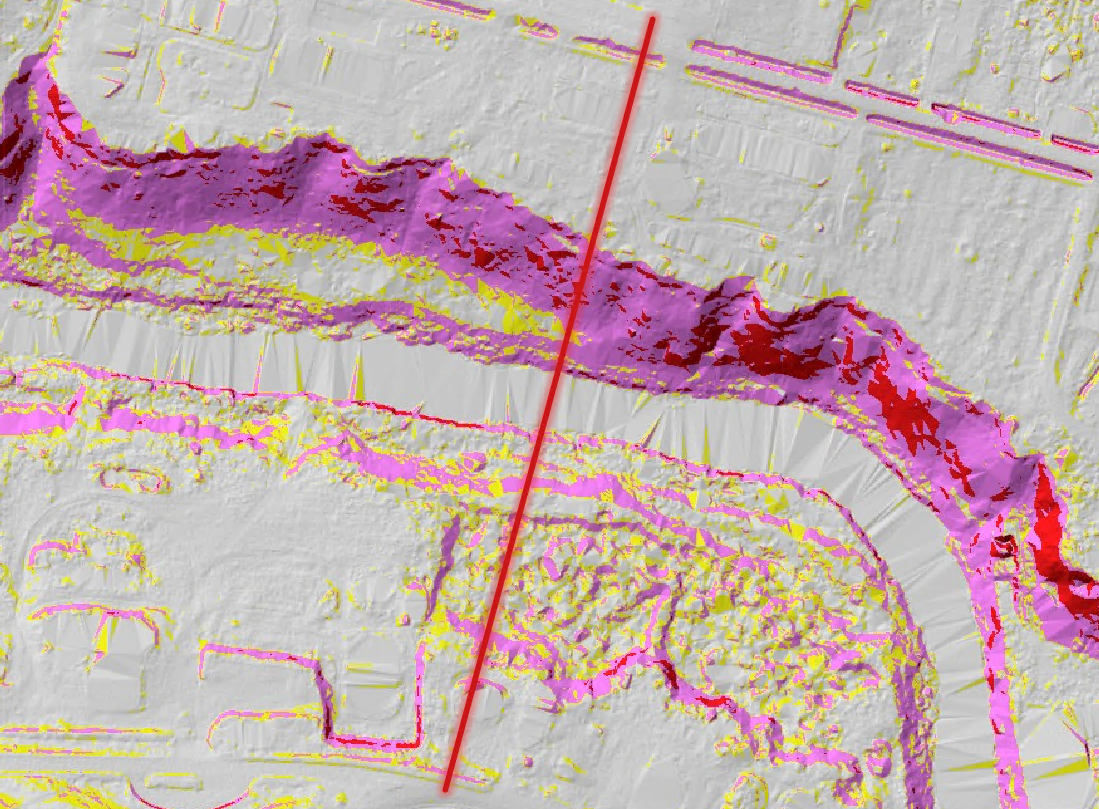 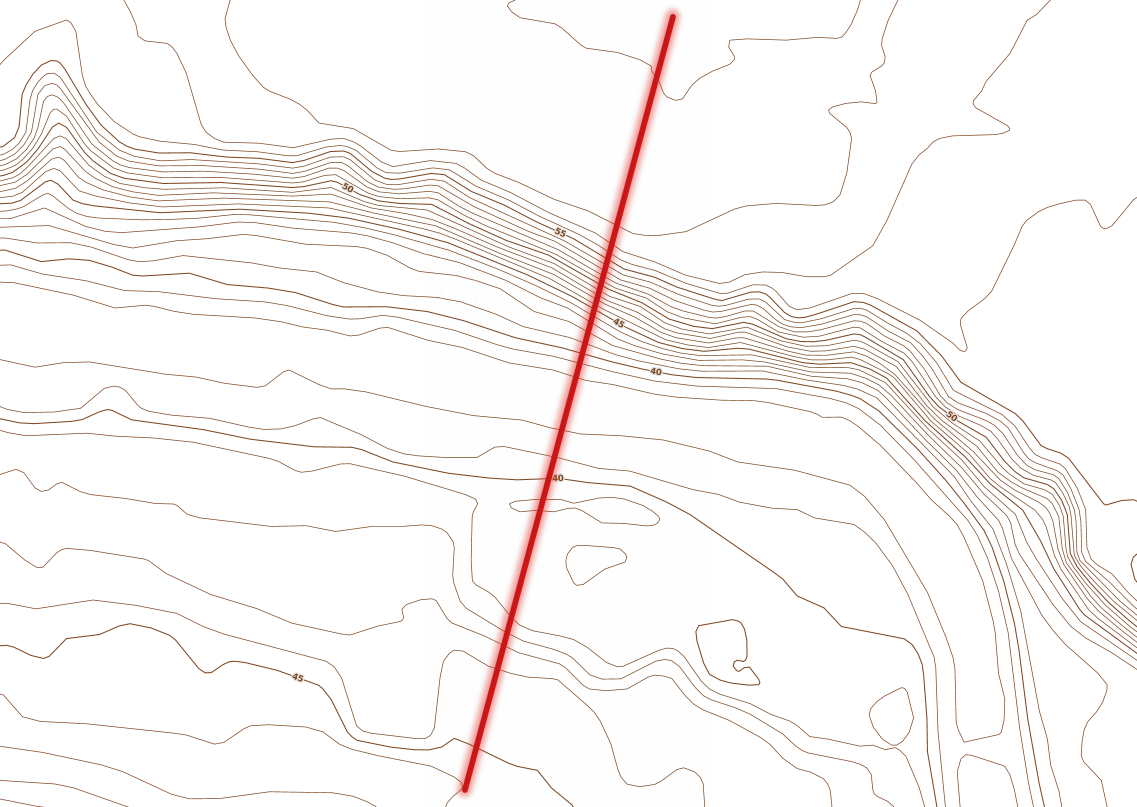 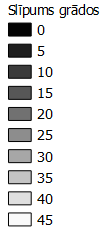 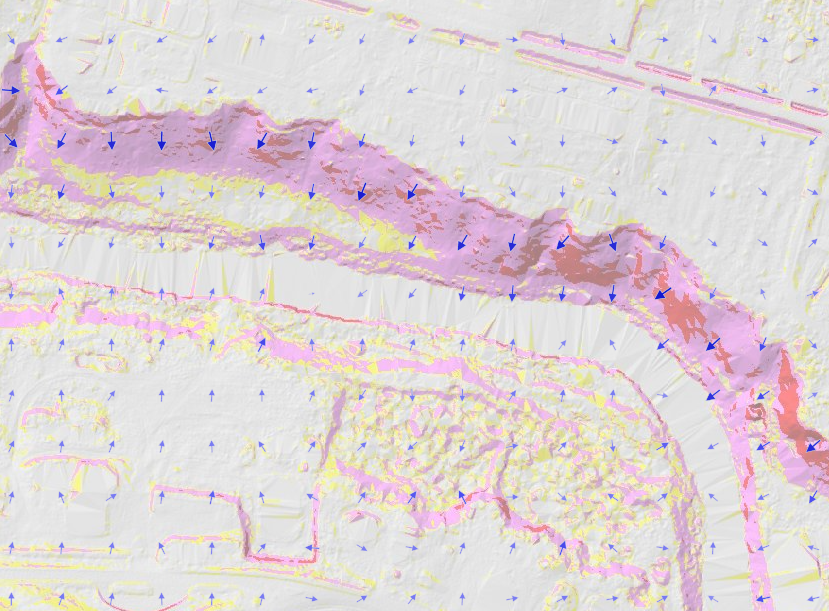 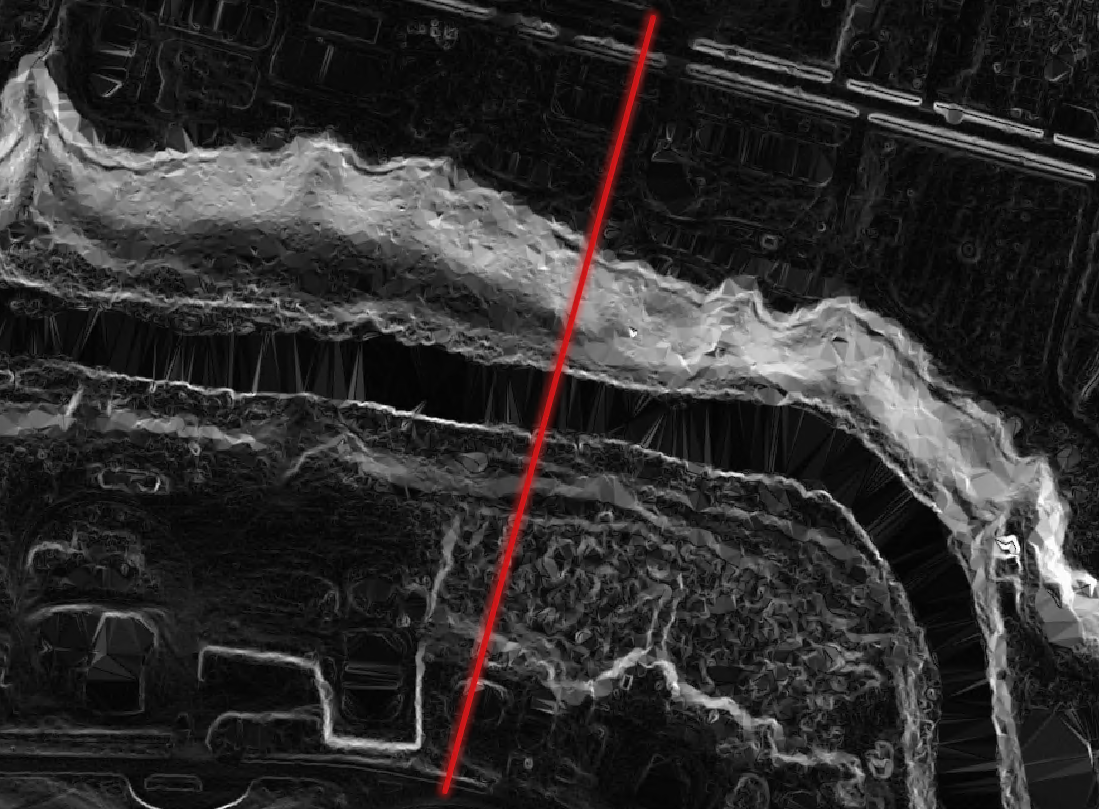 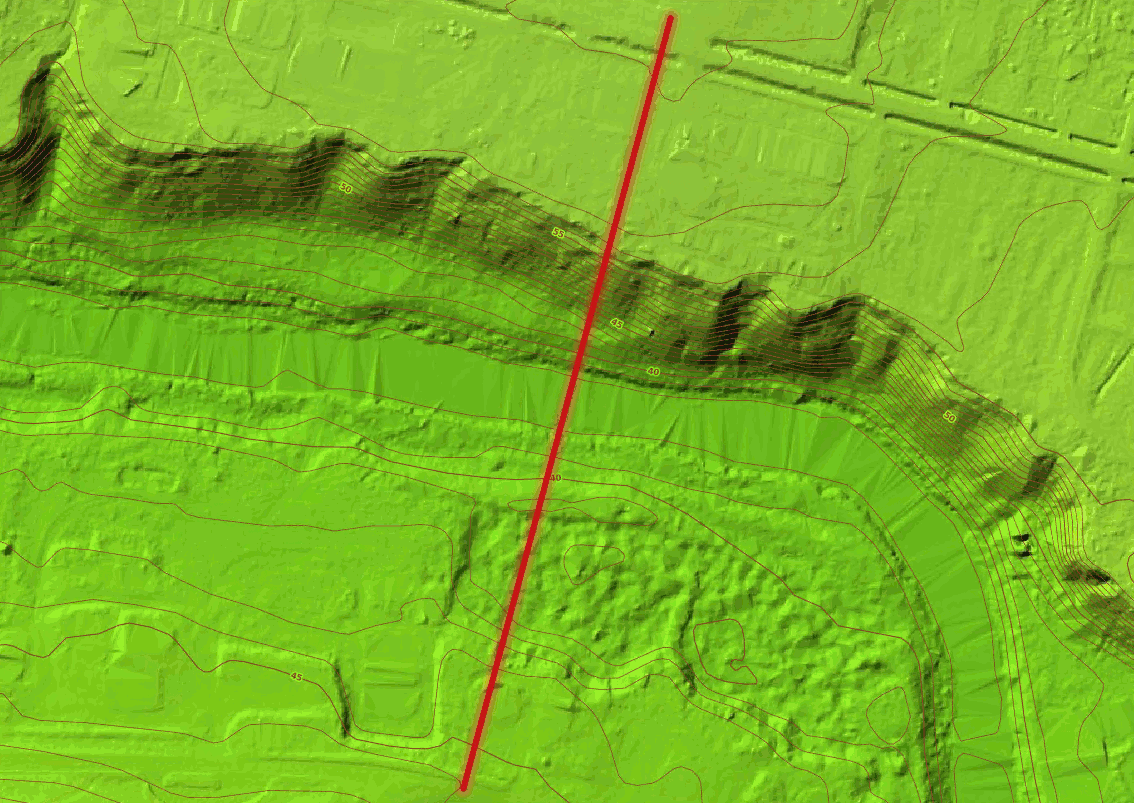 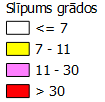 11
12.04.2023
[Speaker Notes: Grāvju inventarizācija. Atbērtnes puse, lokāli šķēršļi, nosacīti piesērējums
Ja applūdusi vieta, tad grāvi neredz.
Vecos pievešanas ceļus, brauktuves vai dzelzceļus var sajaukt ar grāvjiem.]
ALS (liDAR) produkti
Depth-to-water kartes (LVMI "Silava")
kartes izveidotas ar diviem sateces baseina sliekšņiem – 10 un 30 ha
robežvērtības norāda teorētiski nepieciešamo sateces baseina lielumu pie kura sākas virszemes ūdens plūsma nokrišņu vai sniega kušanas rezultātā uz mālainiem (10 ha) un smilšainiem (30 ha) nogulumiem
http://www.silava.lv/userfiles/file/WAMBAF/2021_Wet%20area%20maps_manual_LV.pdfeit
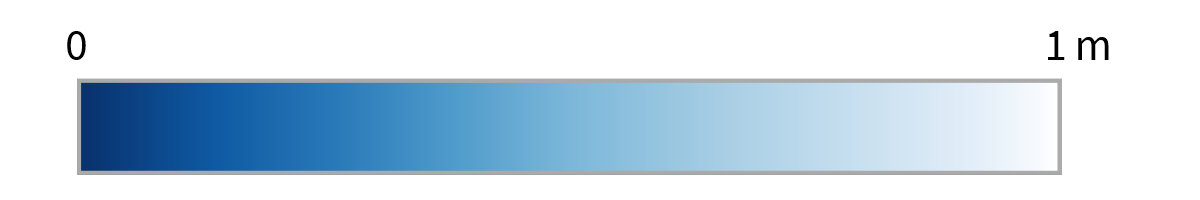 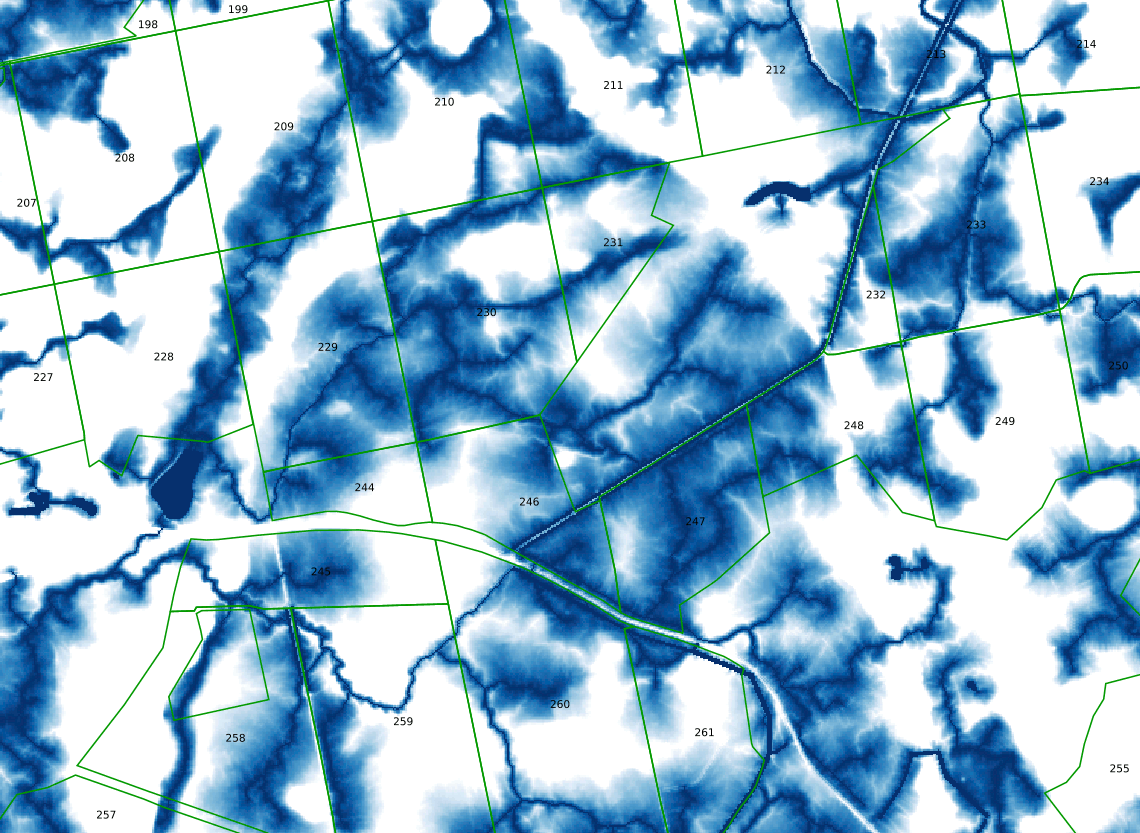 12
12.04.2023
[Speaker Notes: Atbērtnes puses noteikšana
Noteces vagu ierīkošanas vietas
Mikroieplakas

Plānota arī mitruma kartes sagatavošana]
ALS (liDAR) produkti
Atstarošanās intensitāte var norādīt uz materiāla un vides īpašībām
Cik liela daļa no izstarotās gaismas impulsa enerģijas tiek saņemts atpakaļ
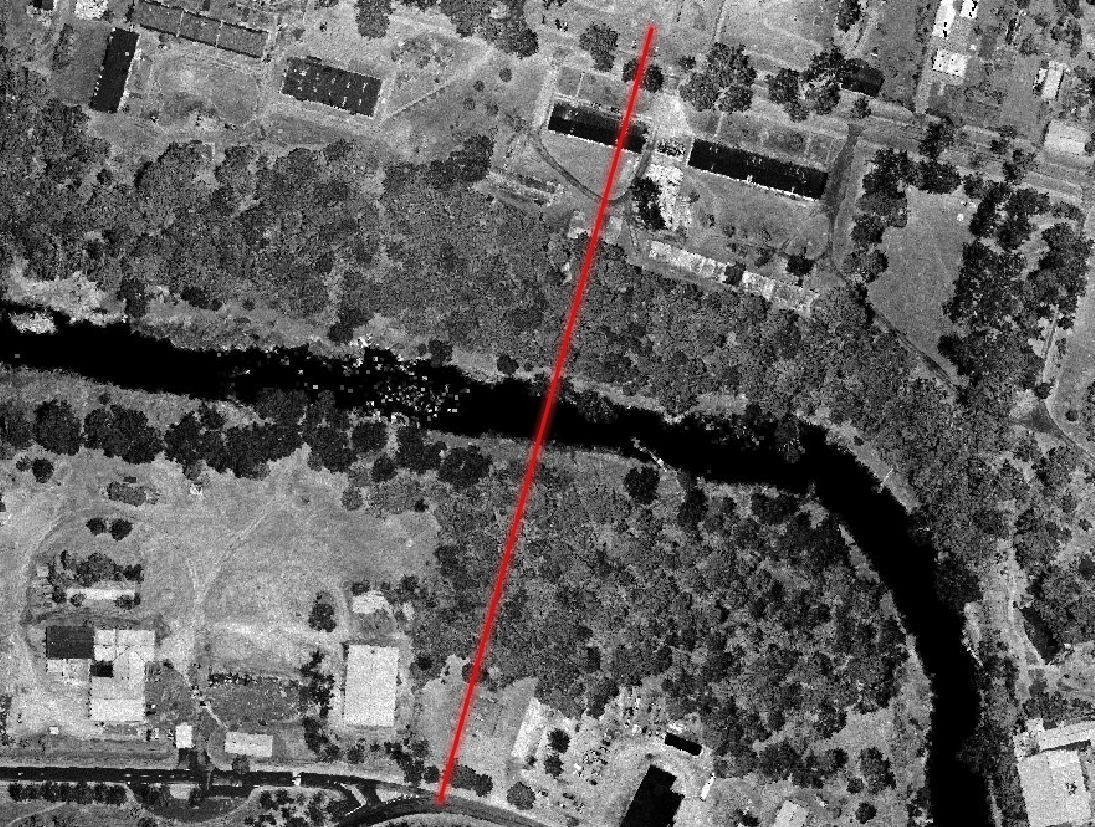 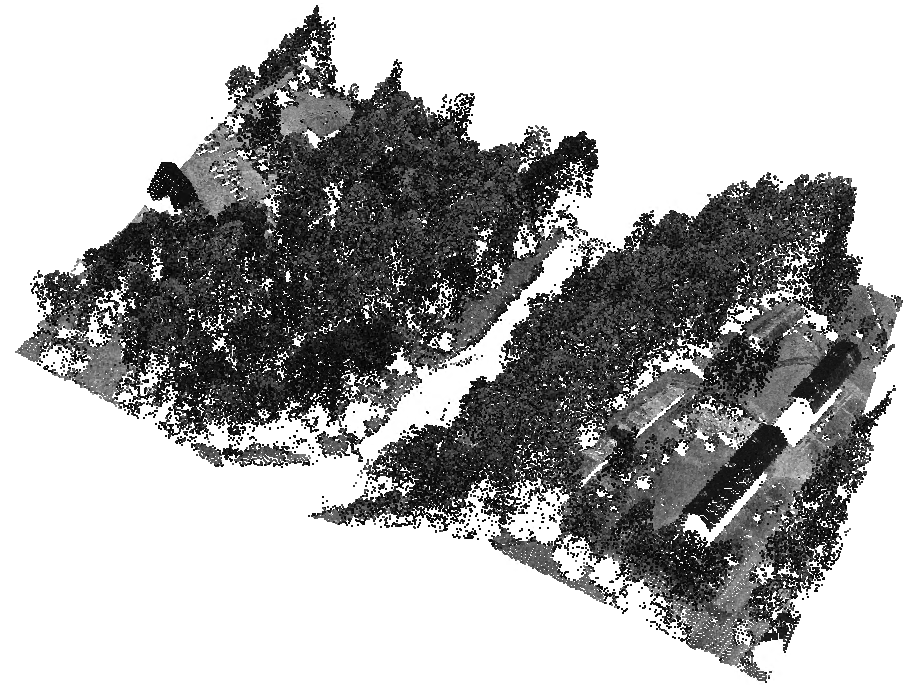 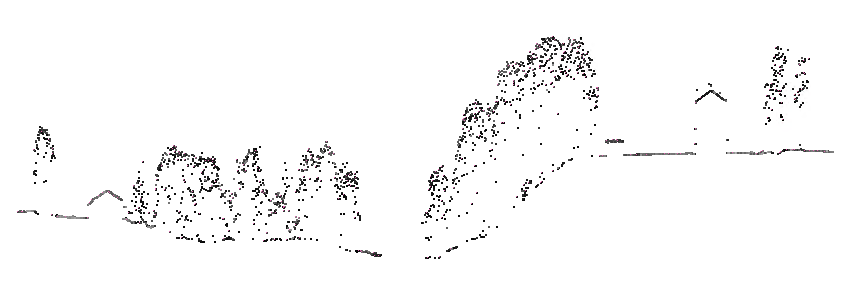 13
12.04.2023
Dati no attālās izpētes
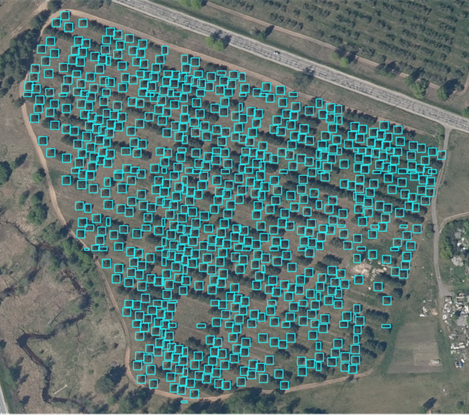 Inventarizācijas pamatdati no ALS, kalibrācijai izmantojot taksācijas datus, dastošanas un harvesteru HPR produkcijas datnes
Mežaudzes (1. stāva) augstuma noteikšana 
Koku skaita noteikšana
Vidējais caurmēra izteikšana
Šķērslaukuma noteikšana
Krājas noteikšana
Sugas noteikšana
Iegūtie dati tiek koriģēti ar LVMI "Silava" 
izveidotajiem augšanas gaitas modeļiem
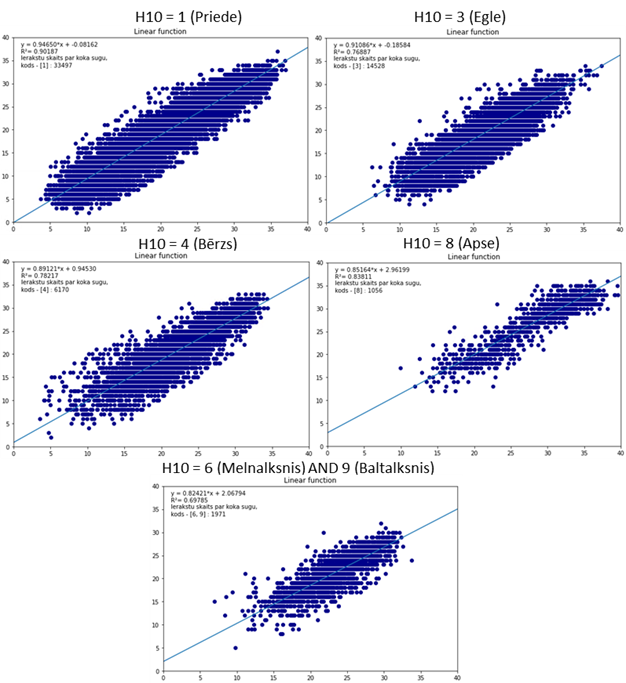 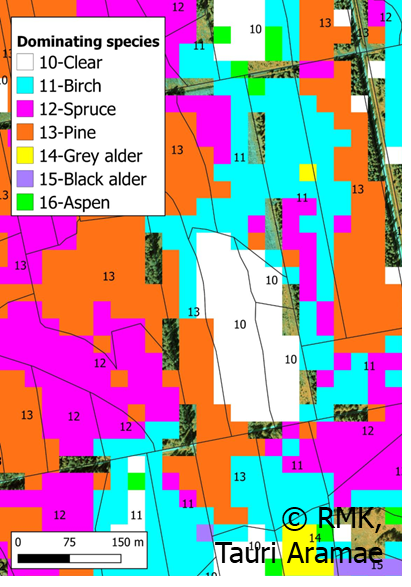 14
12.04.2023
Dati no attālās izpētes
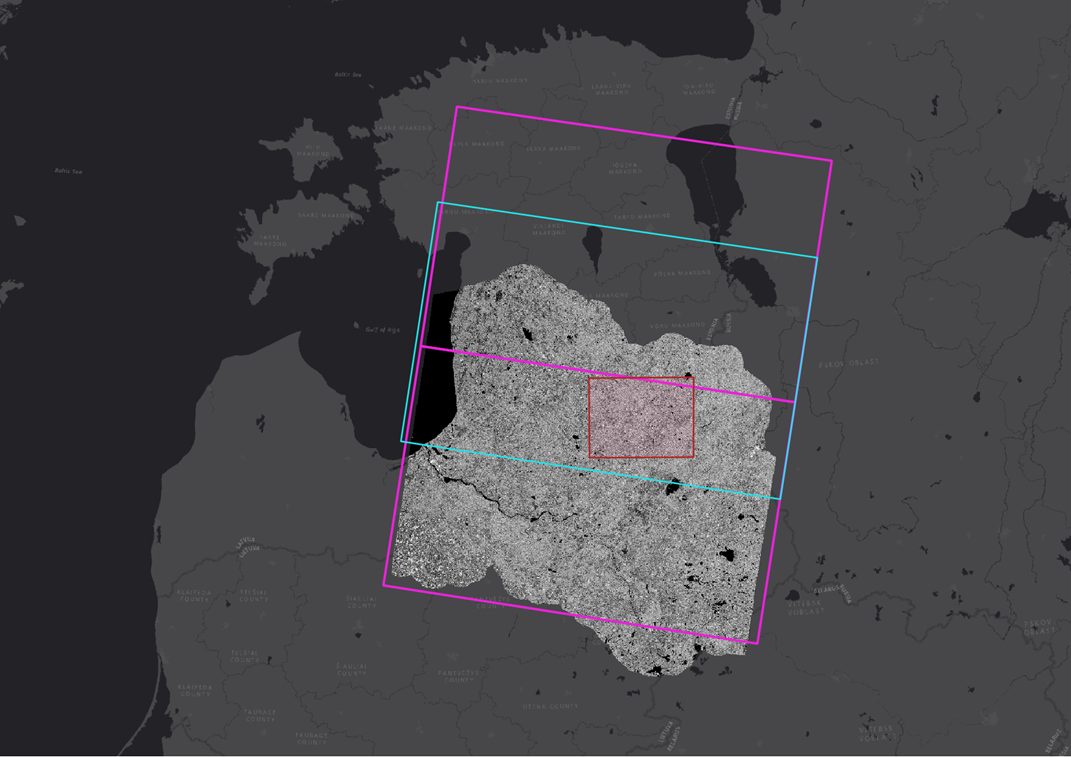 Sentinel-1 attēlu mozaīka. Apstrādātie un uzkrātie dati ļauj noteikt būtiskas atšķirības pēc dažādiem bojājumiem, piemēram, vējgāzēm, plūdiem u.c.
Salīdzinoši vienkārša pieeja būtisku atšķirību noteikšanai, ietekmē rezultātu ticamību
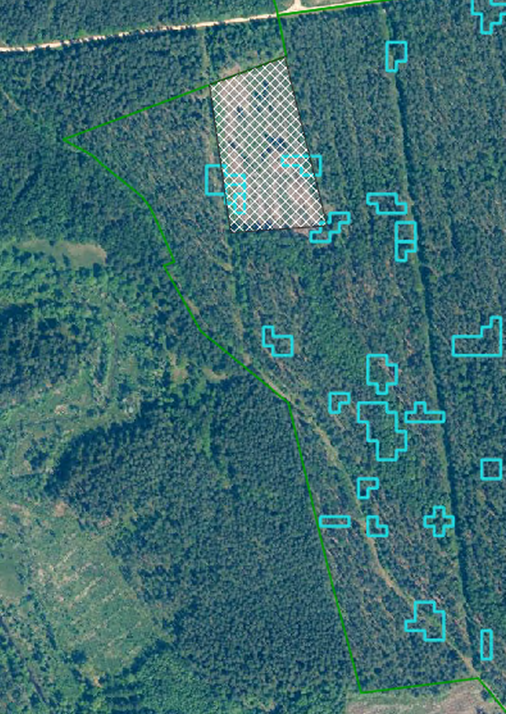 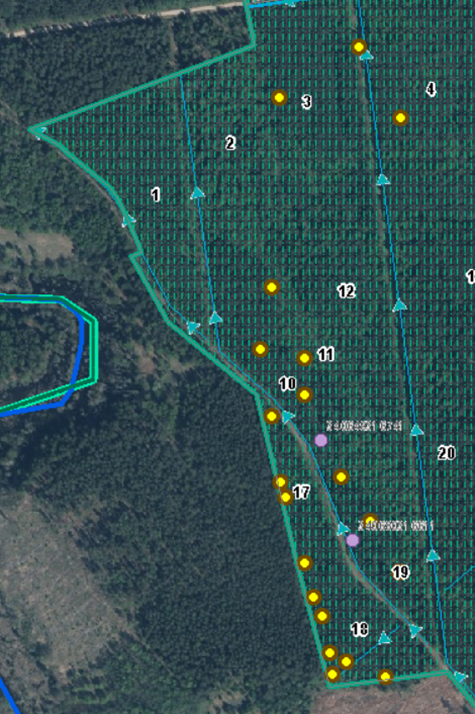 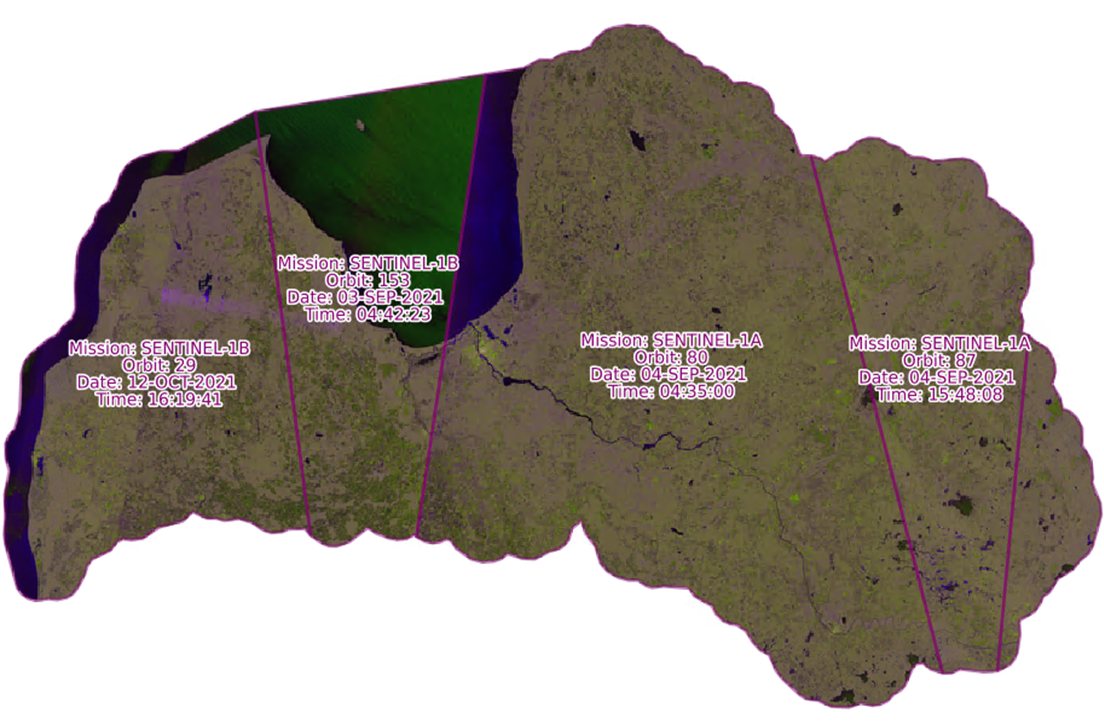 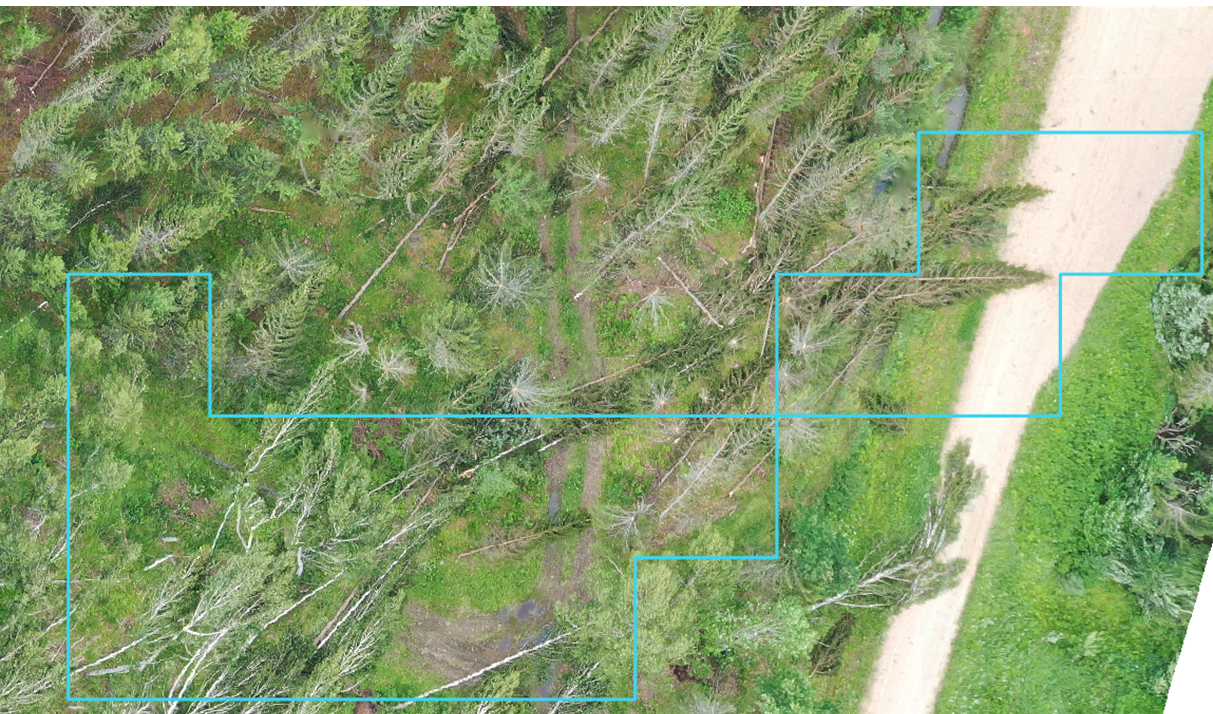 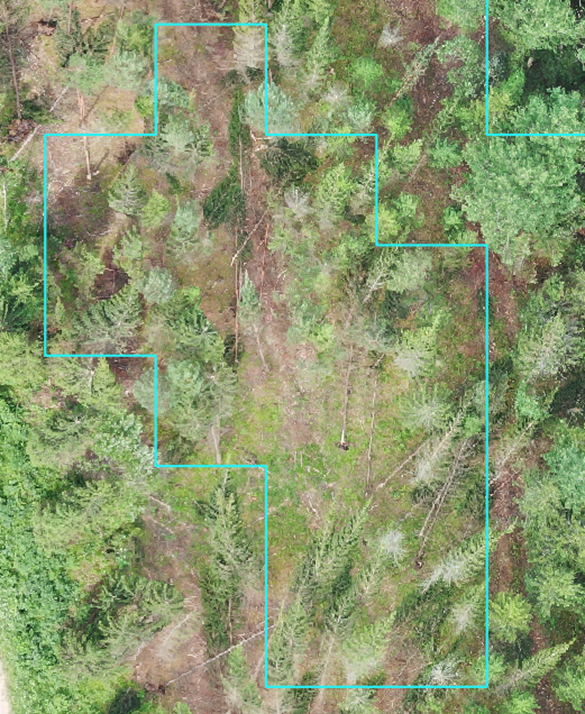 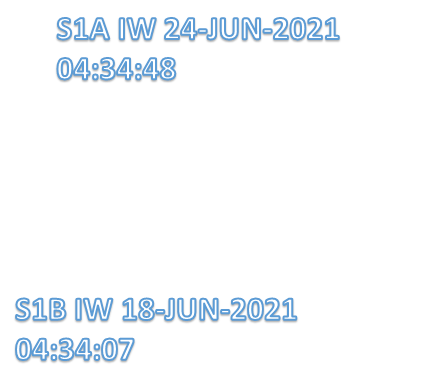 15
12.04.2023
Dati no attālās izpētes
Bojātie koki (nokaltušie un invadētie koki un to grupas)
Izaicinājums - monitorings bojājumiem (mizgrauža ātrā noteikšana)
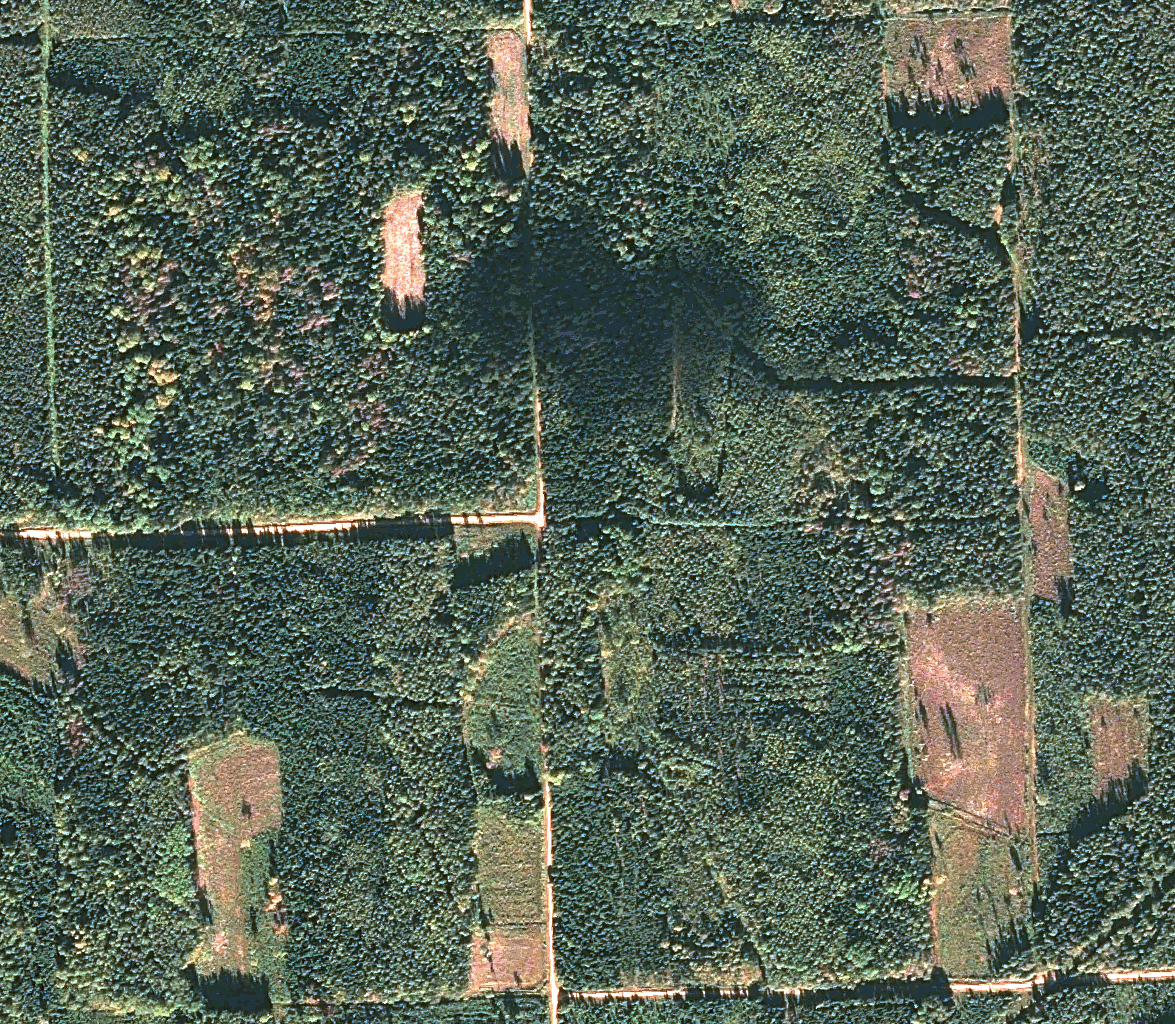 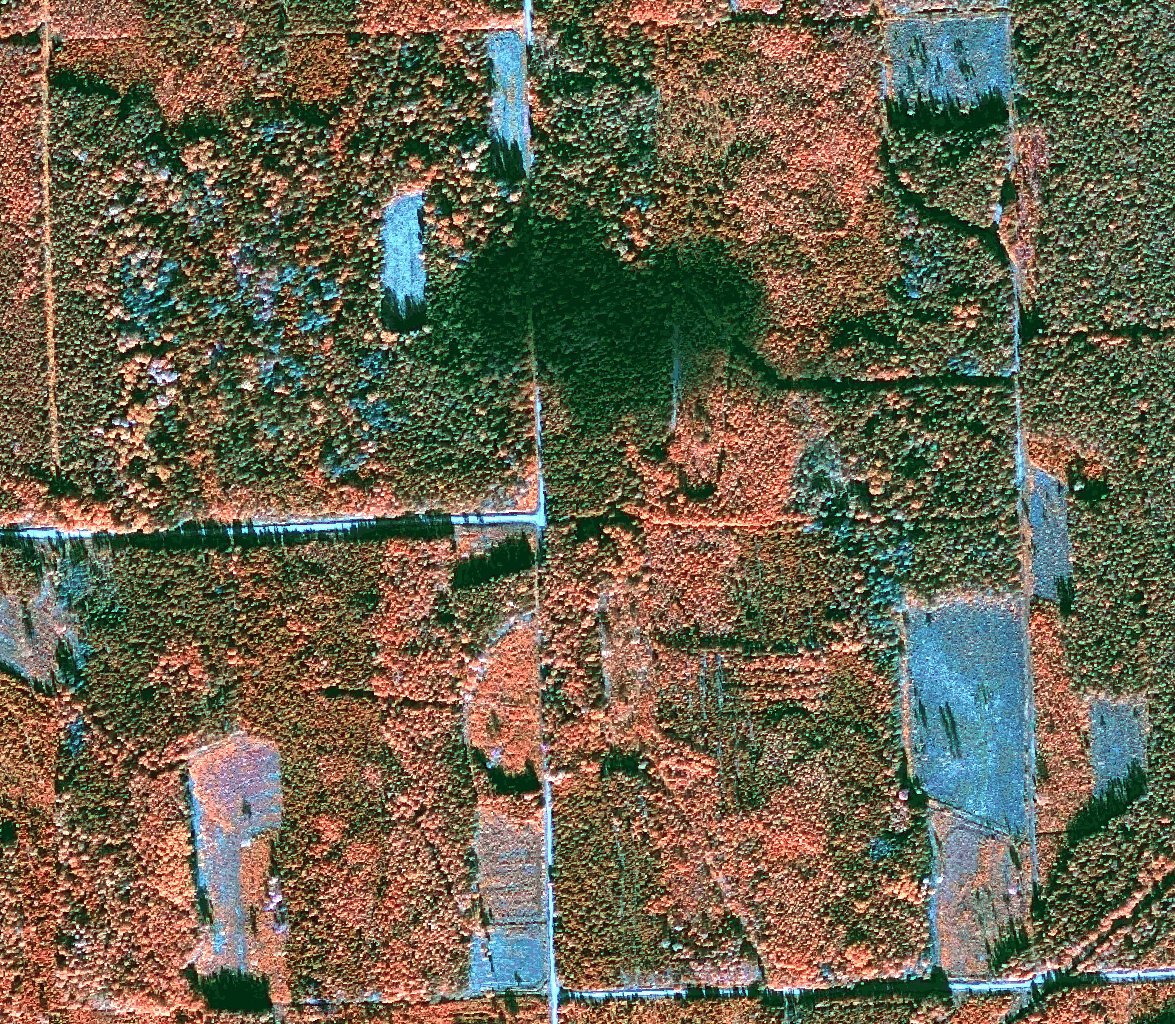 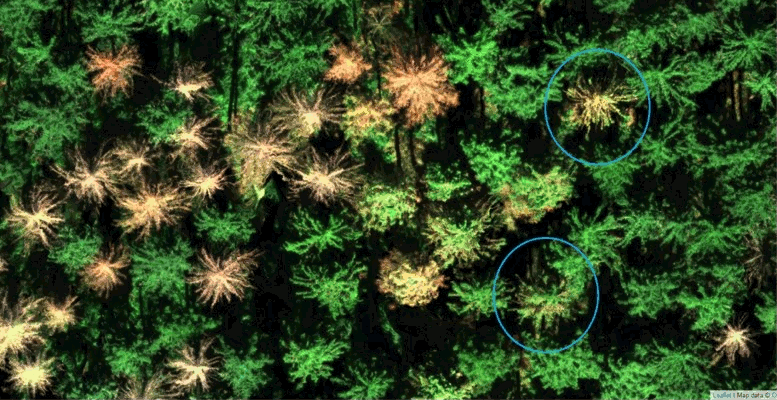 16
12.04.2023
Dati no attālās izpētes
Vainagu slēgums
Nepieciešamība pēc kopšanas cirtes
Virszemes beznoteces ieplakas un ūdeņu straumju tecēšanas virzieni
Kokmateriālu izvešanas ceļa modelēšana
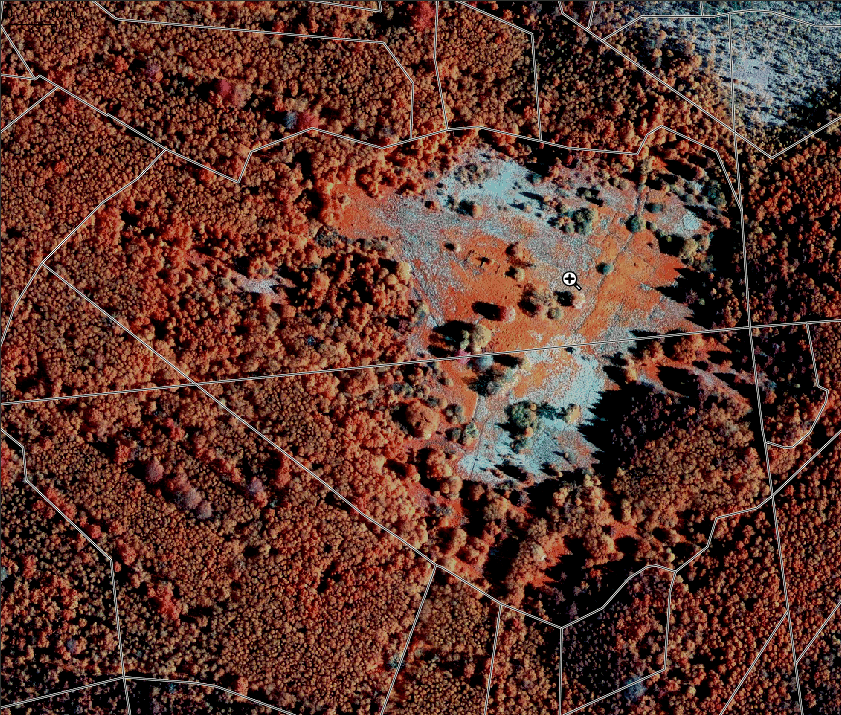 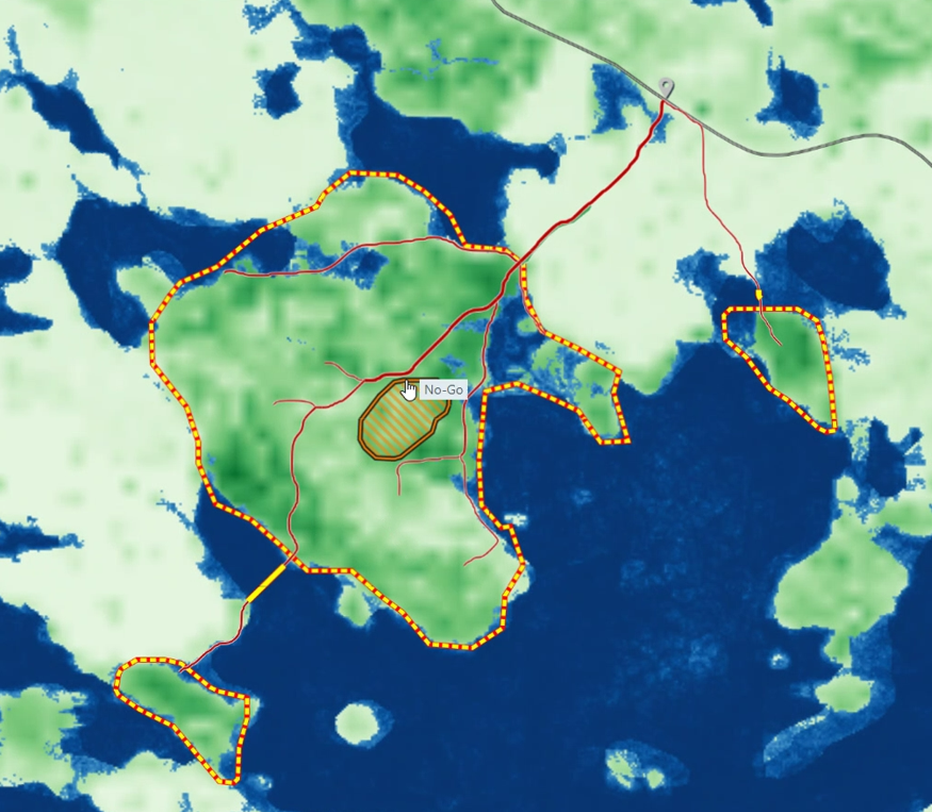 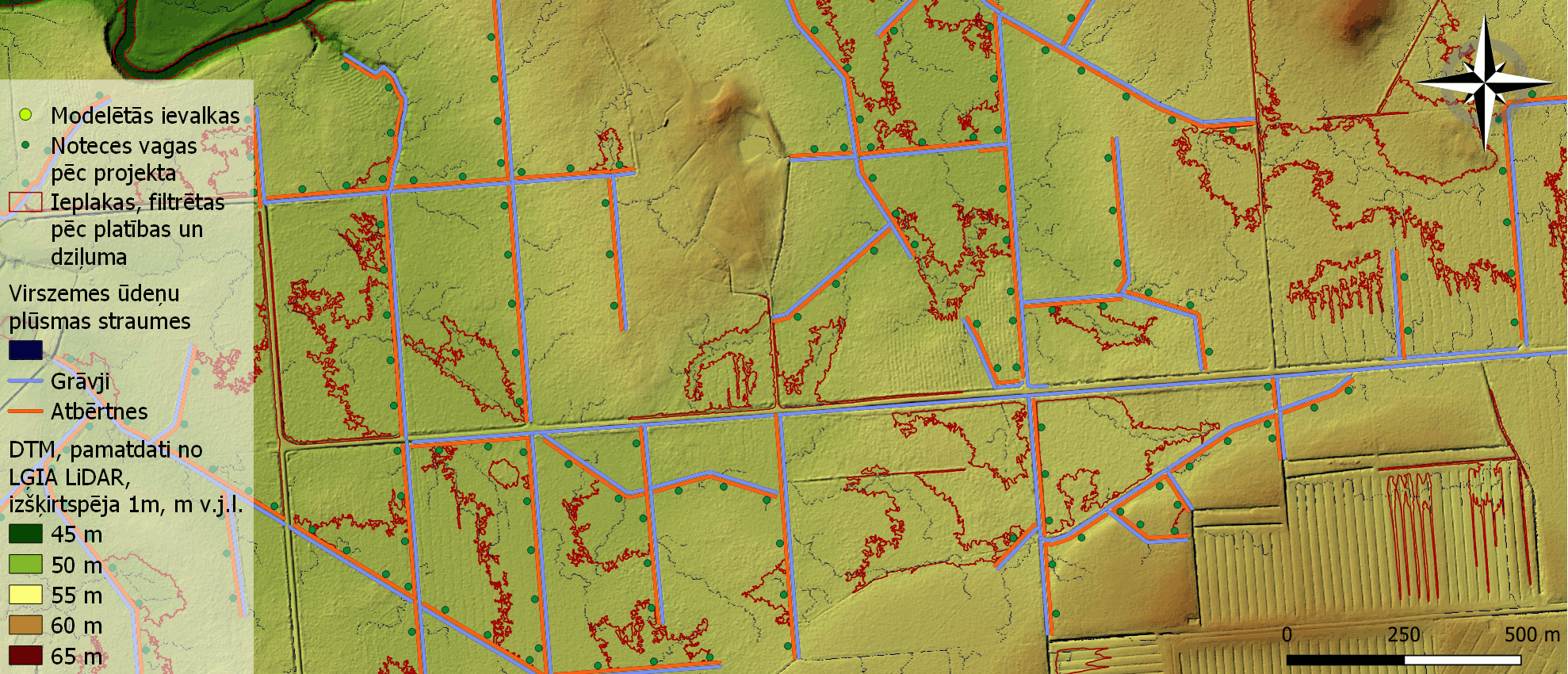 17
12.04.2023
https://creativeoptimization.se/
LVM GEO un OLIS
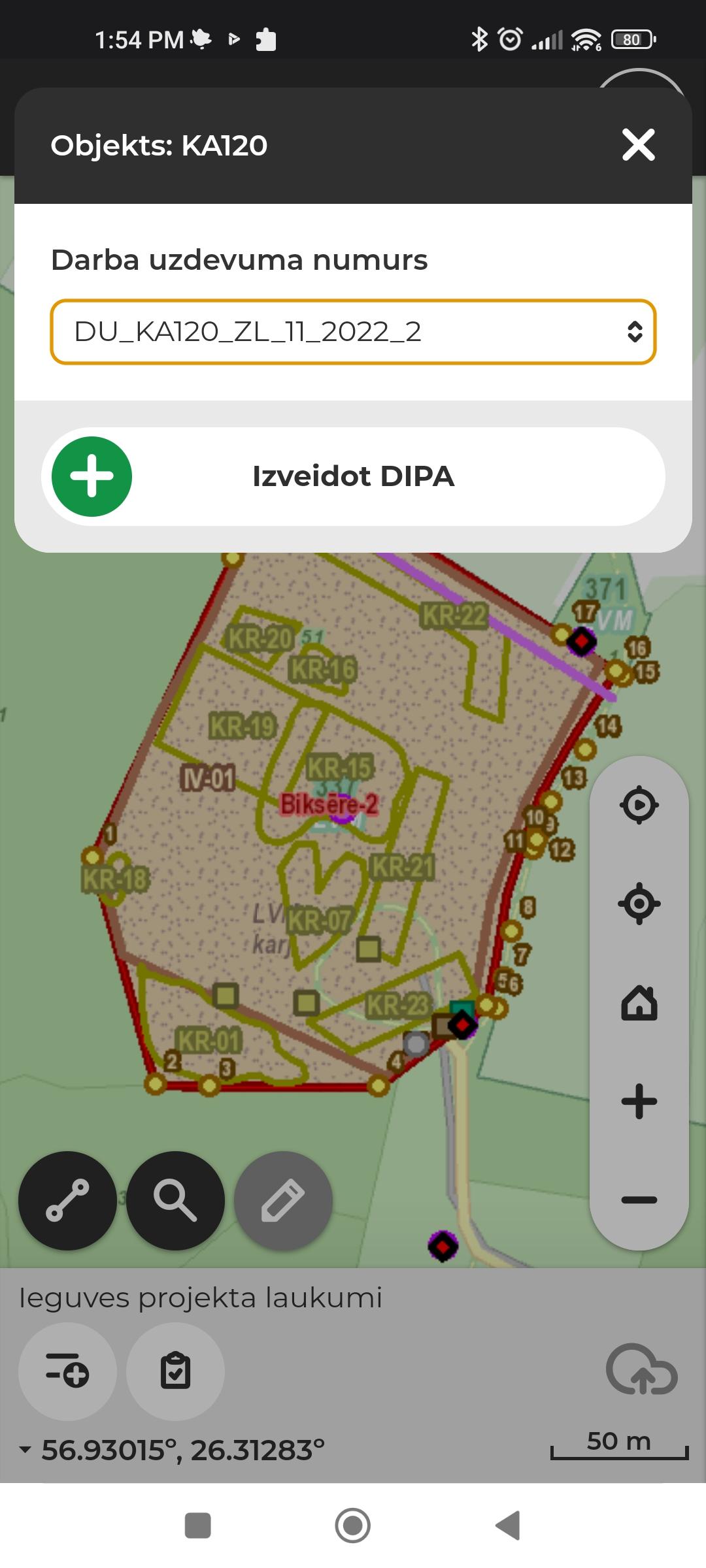 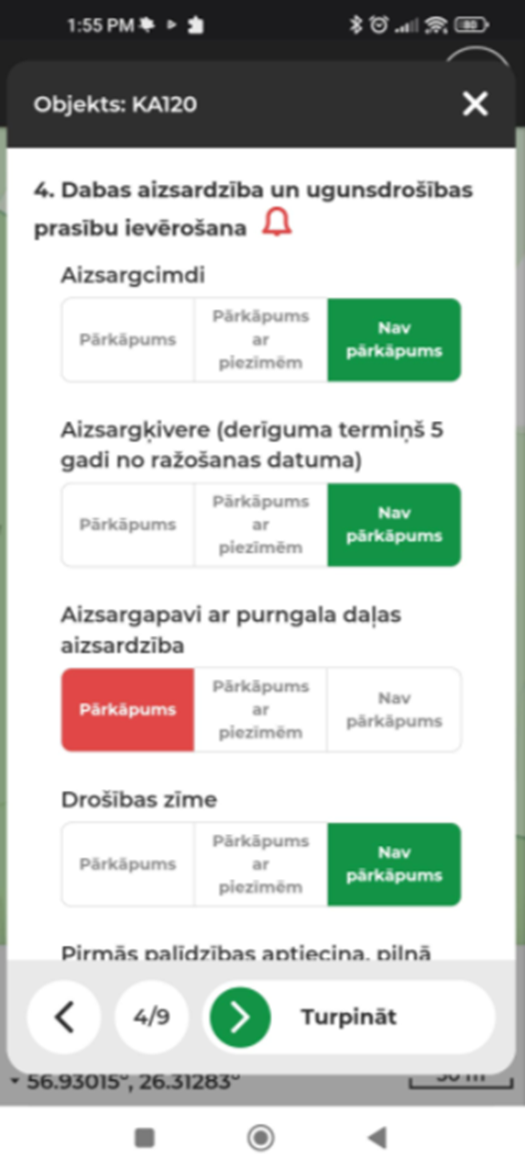 LVM GEO platformas (tai skaitā zemes dzīļu pārvaldības modulis Olis) bāzes maksas versija ir pieejama ikvienam interesentam ar vienādiem nosacījumiem, par specifisko moduļu konfigurēšanu vienojoties atsevišķi
Iespējams pielāgot jebkādu objektu apsaimniekošanai un kontrolei, to pierāda sistēmas izmantošana Altum, AST, Conexus Baltic Grid, ZMNI, Pārtikas un veterinārajā dienestā u.c. organizācijās
Tai skaitā iespējams pielāgot mobilo lietotni darbu pārraudzībai un kontrolei
18
12.04.2023
LVM GEO un OLIS
LVM GEO OLIS pārlūks ar mērniecības datu reprezentāciju laika dimensijā
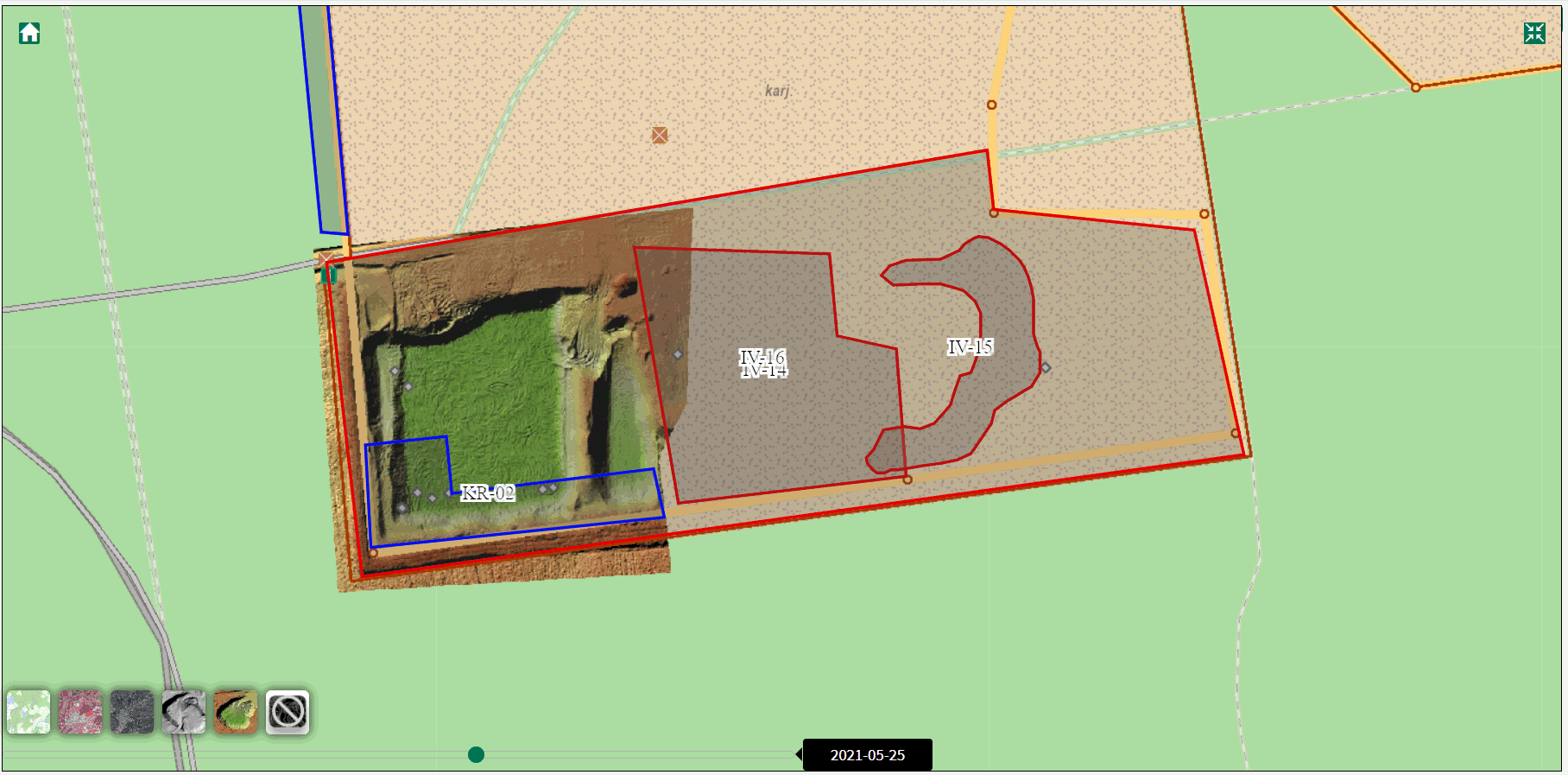 19
12.04.2023
LVM GEO KLIENTI
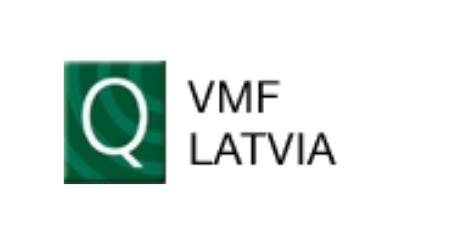 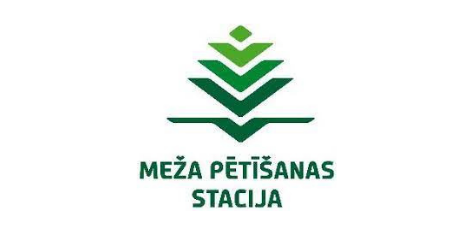 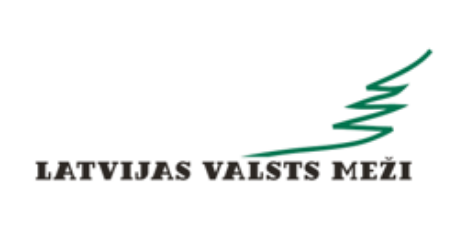 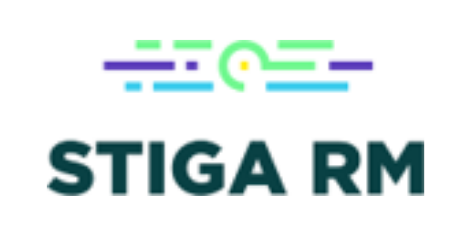 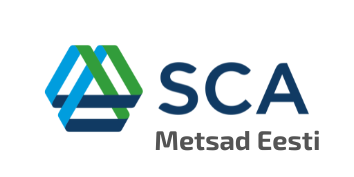 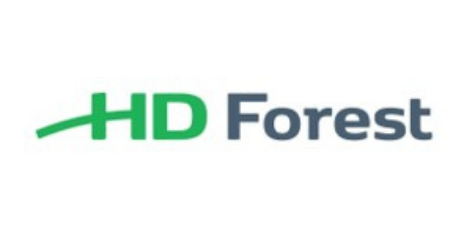 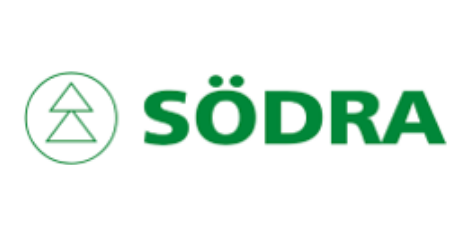 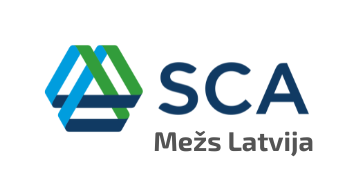 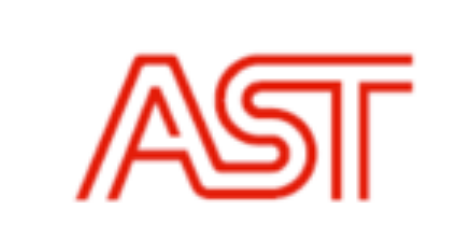 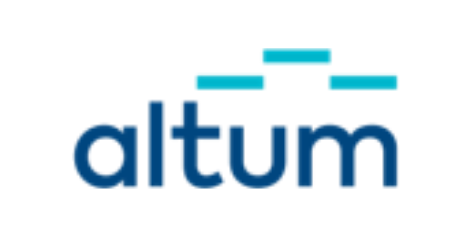 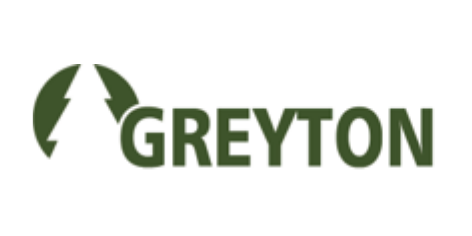 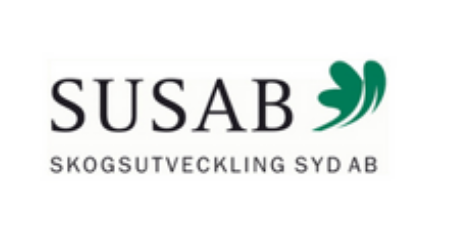 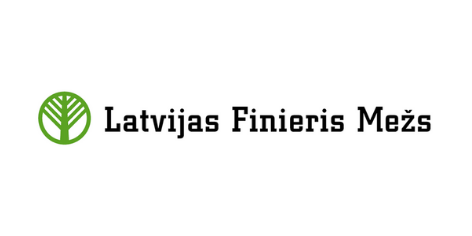 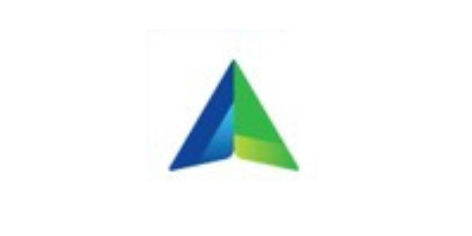 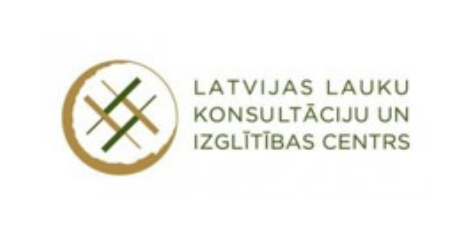 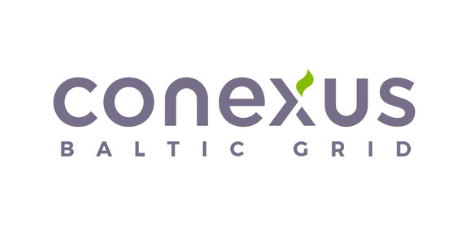 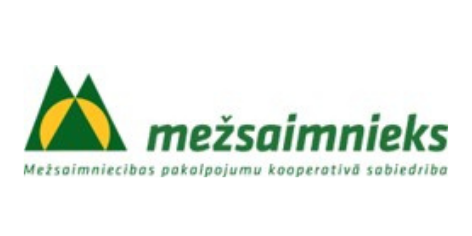 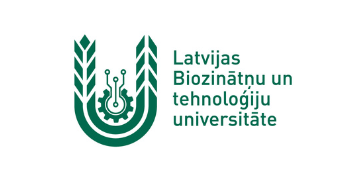 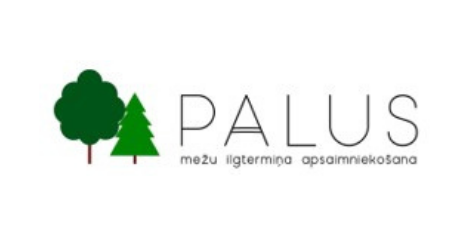 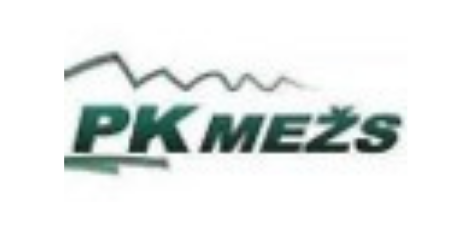 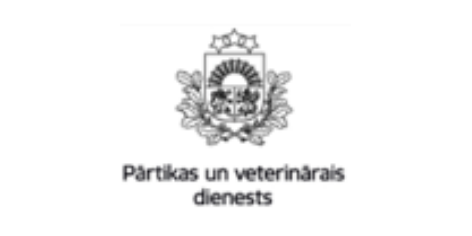 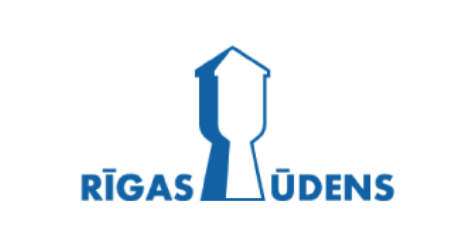 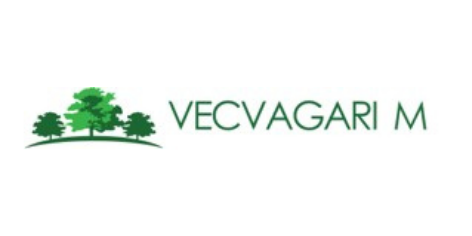 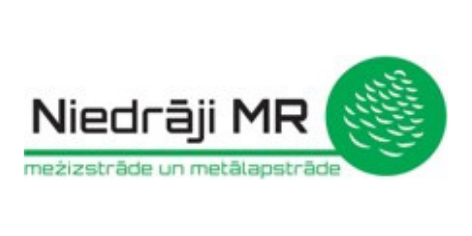 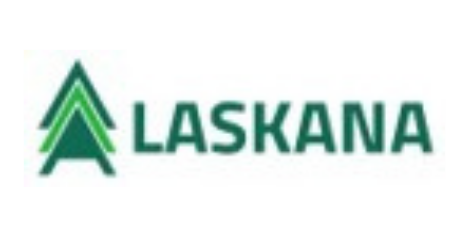 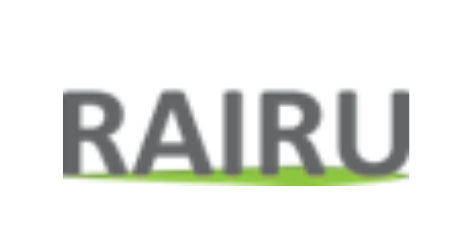 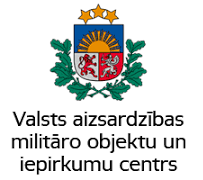 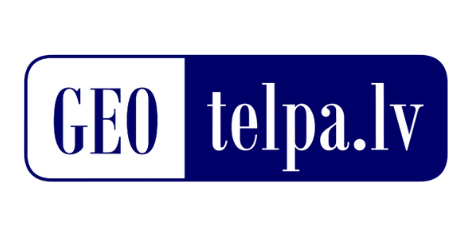 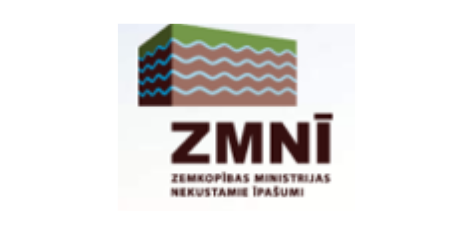 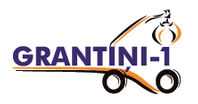 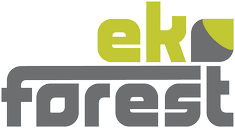 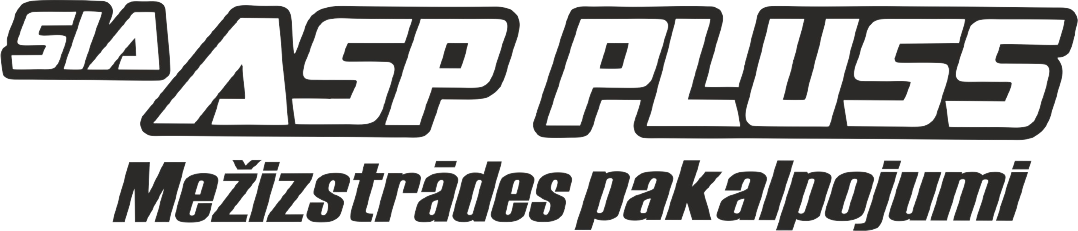 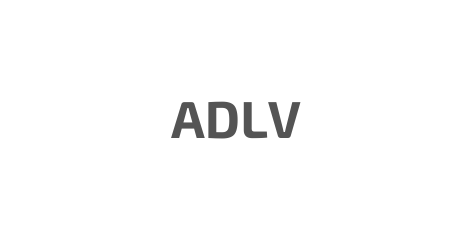 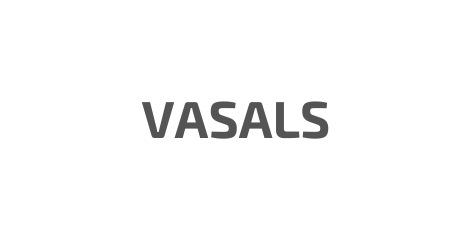 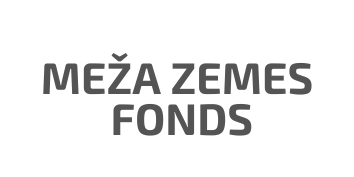 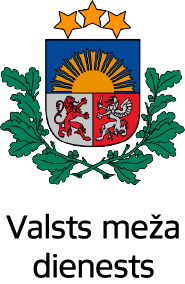 [Speaker Notes: Šo ir vērts turēt rezervē, ja nu kāds pajautā kādi vispār uzņēmumi strādā ar LVM GEO.]